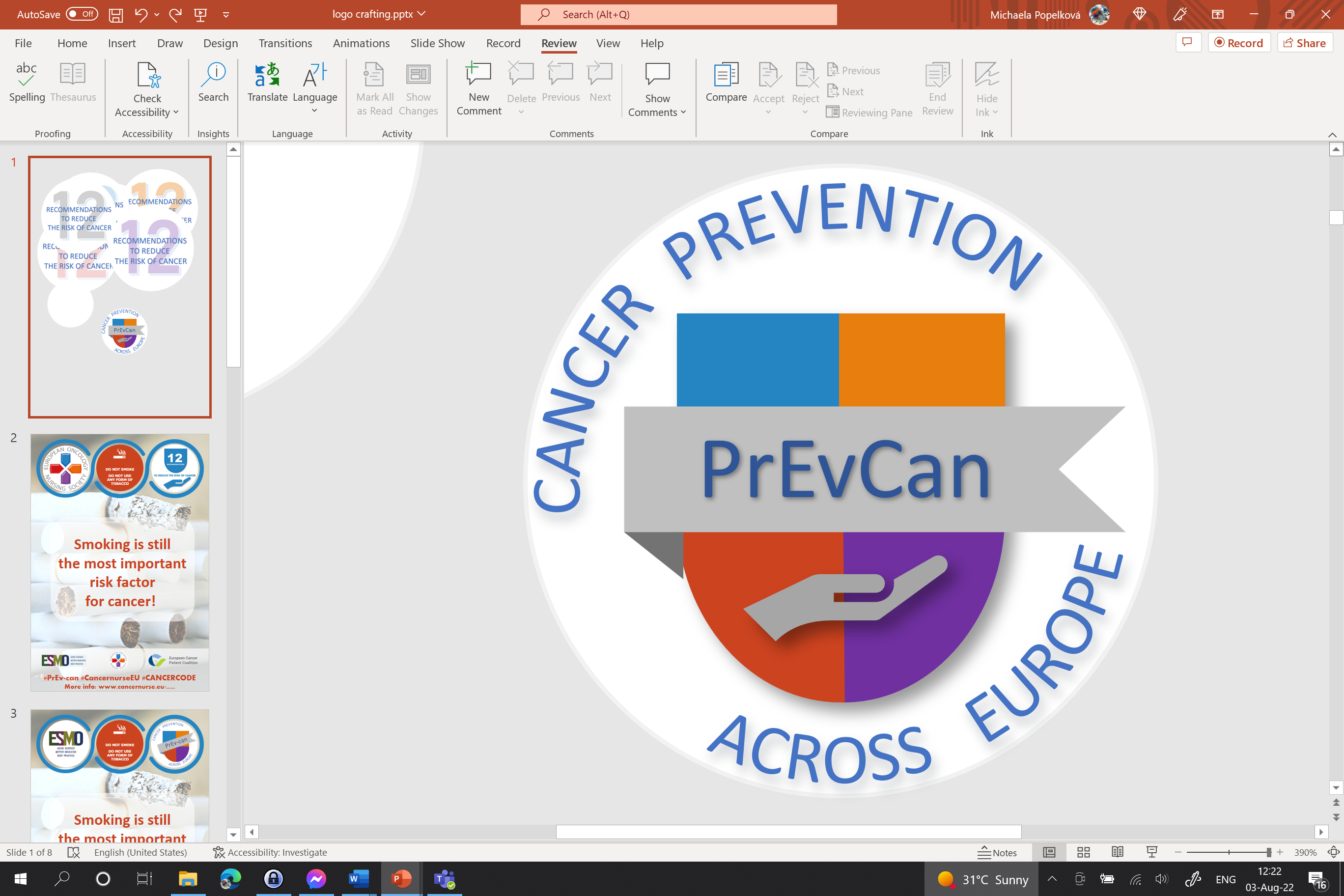 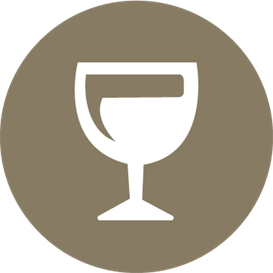 AKO KONZUMIRATE ALKOHOL,BUDITE UMJERENI
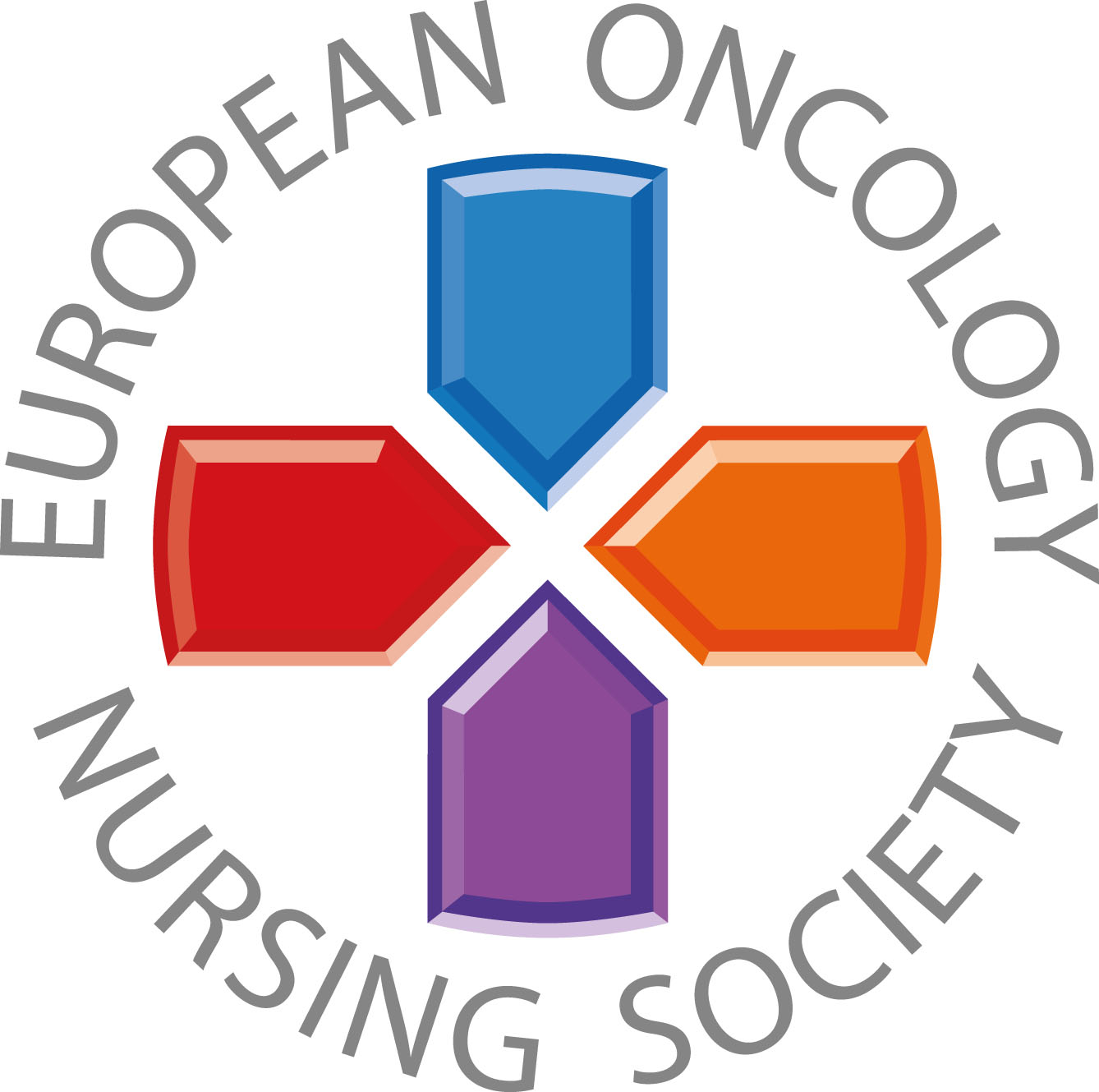 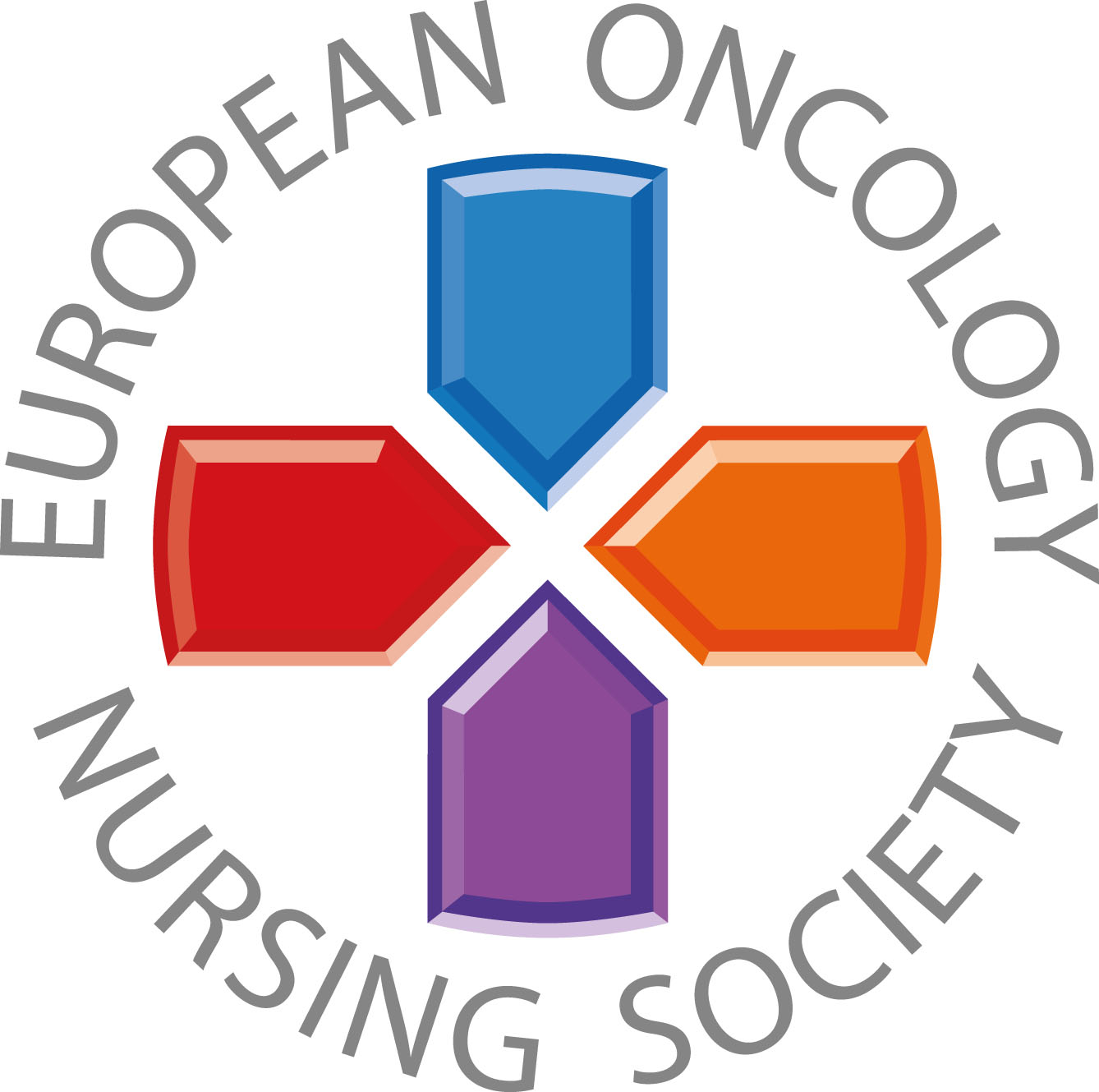 Poruke za opću populaciju
#PrEvCan #CANCERCODE
PrEvCan© kampanja inicirana je od strane EONS-a te djeluje u suradnji sa ključnim partnerom, ESMO-m.Više informacija možete pronaći na: www.cancernurse.eu/prevcan
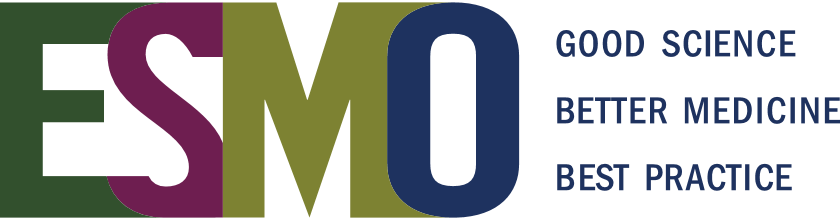 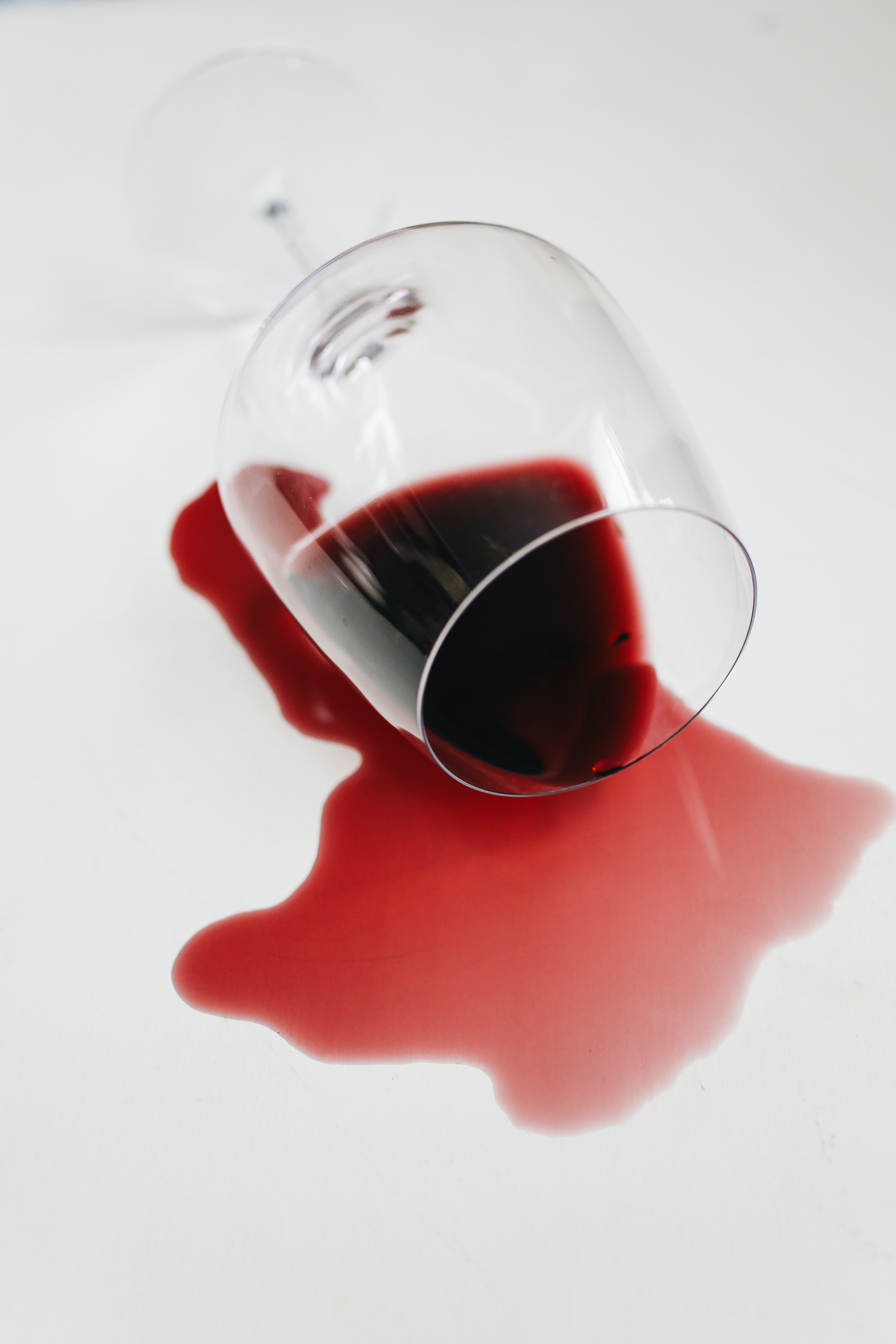 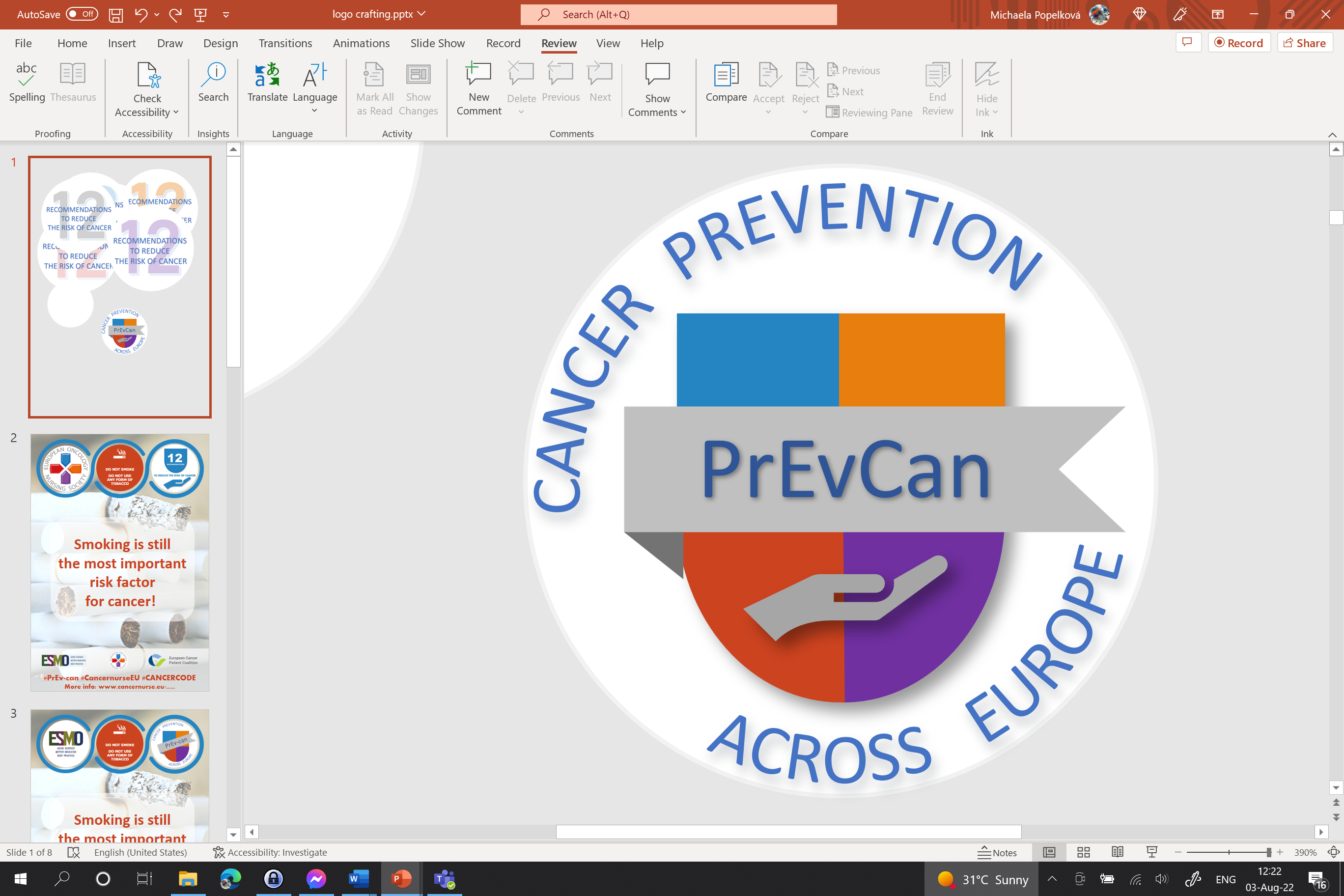 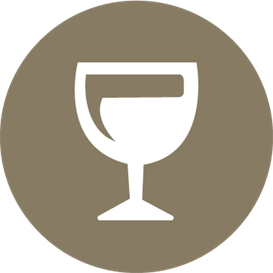 Ovdje umetnite logo vaše organizacije
AKO KONZUMIRATE ALKOHOL,BUDITE UMJERENI
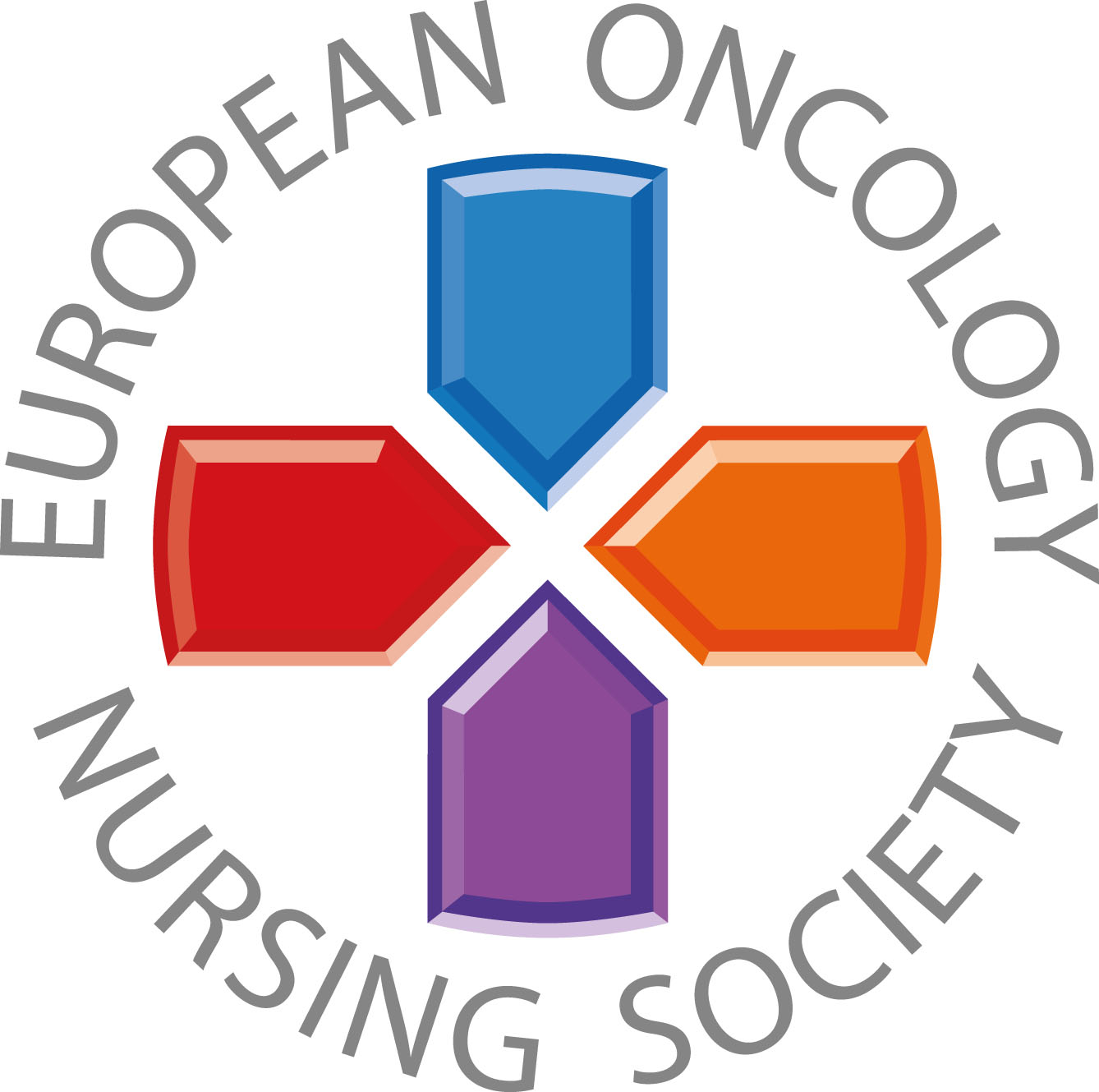 Ako konzumirate alkohol bilo koje vrste, budite umjereni. Nekonzumiranjem alkohola smanjuje se rizik od raka.
#PrEvCan #CANCERCODE
PrEvCan© kampanja inicirana je od strane EONS-a te djeluje u suradnji sa ključnim partnerom, ESMO-m.Više informacija možete pronaći na: www.cancernurse.eu/prevcan
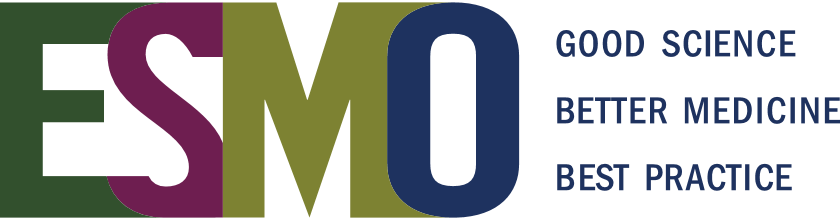 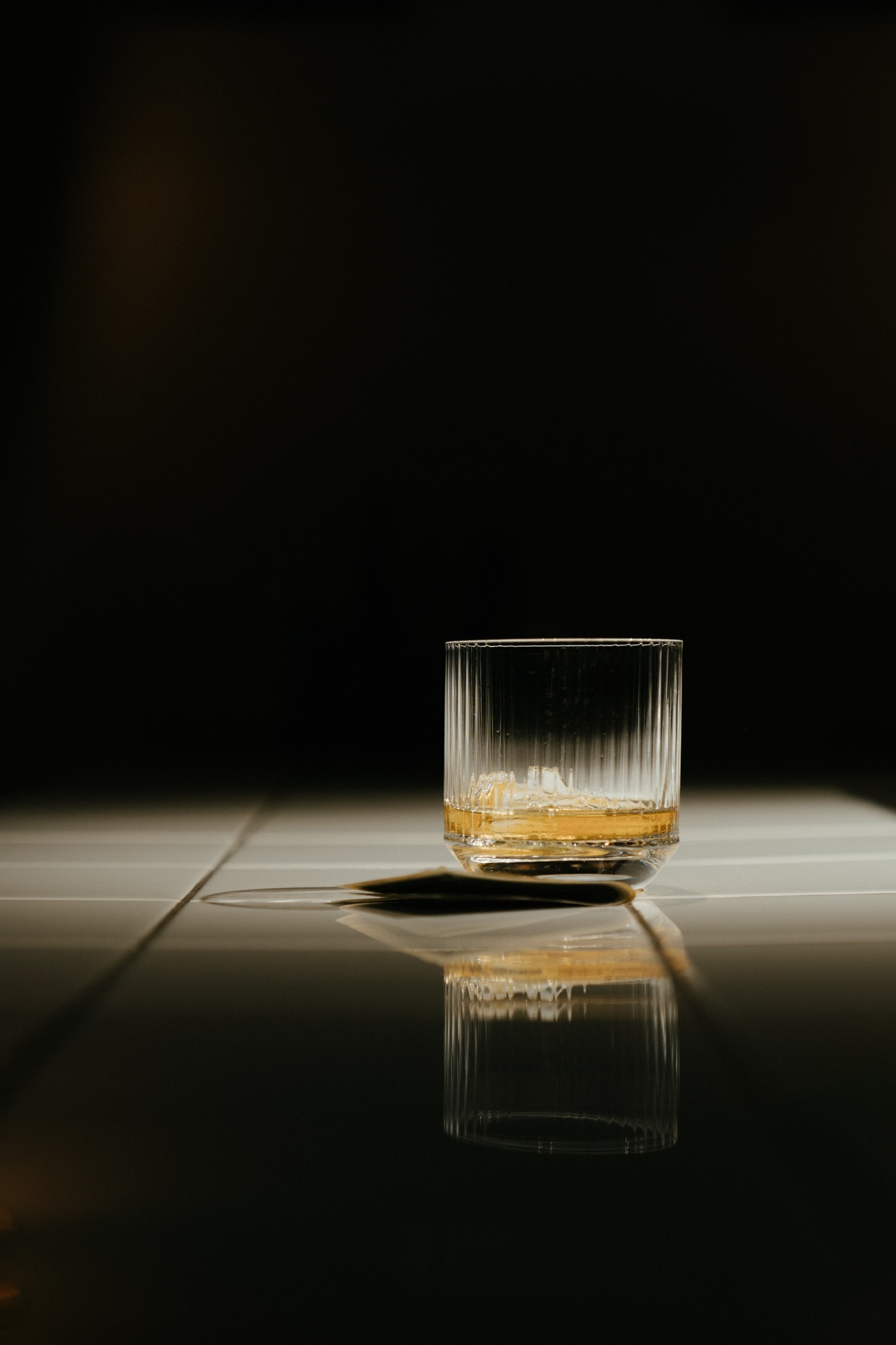 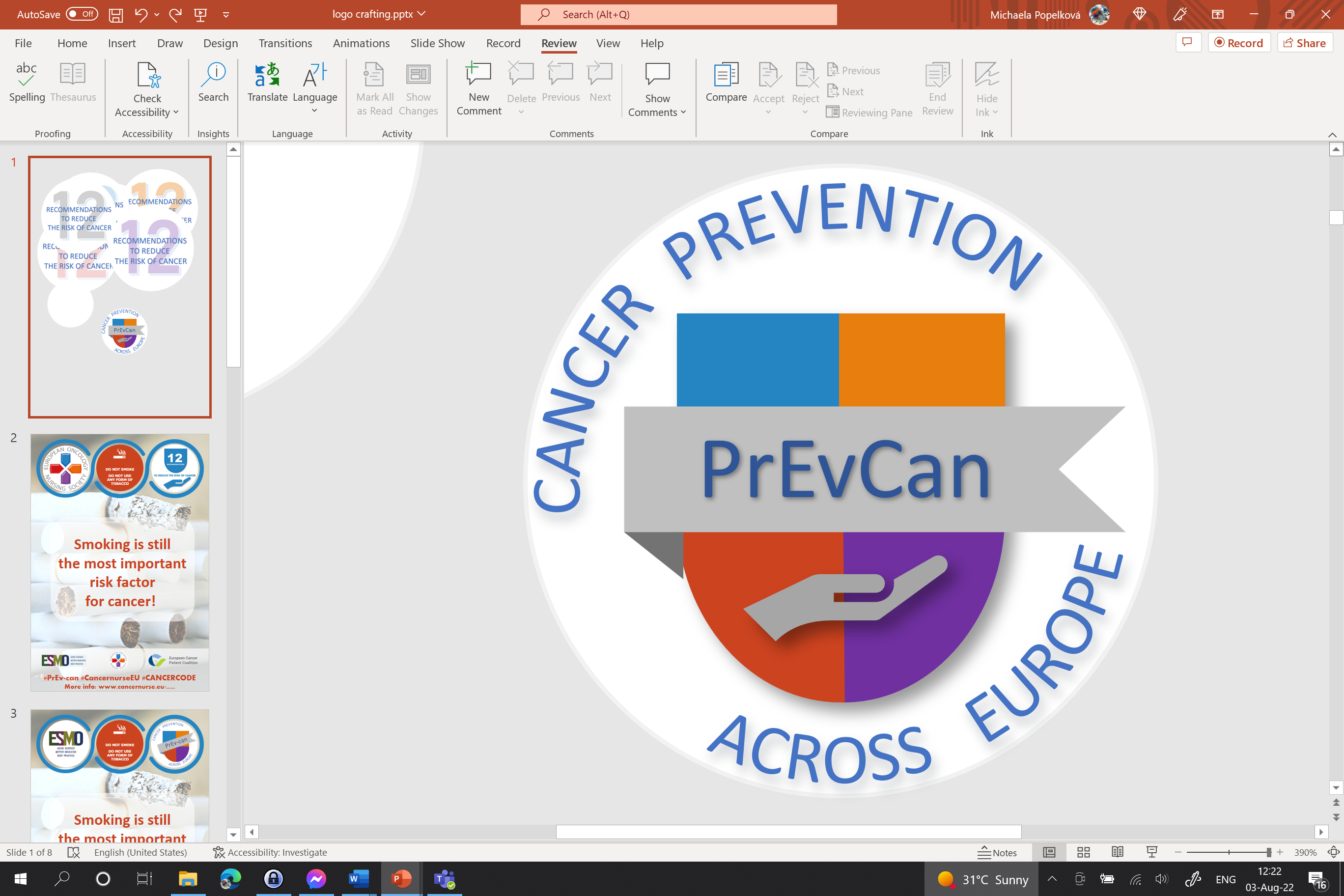 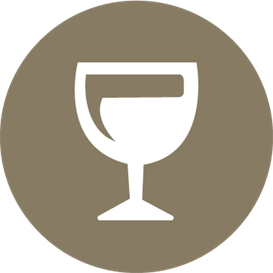 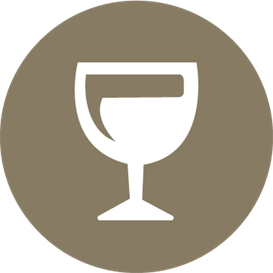 Ovdje umetnite logo vaše organizacije
AKO KONZUMIRATE ALKOHOL,BUDITE UMJERENI
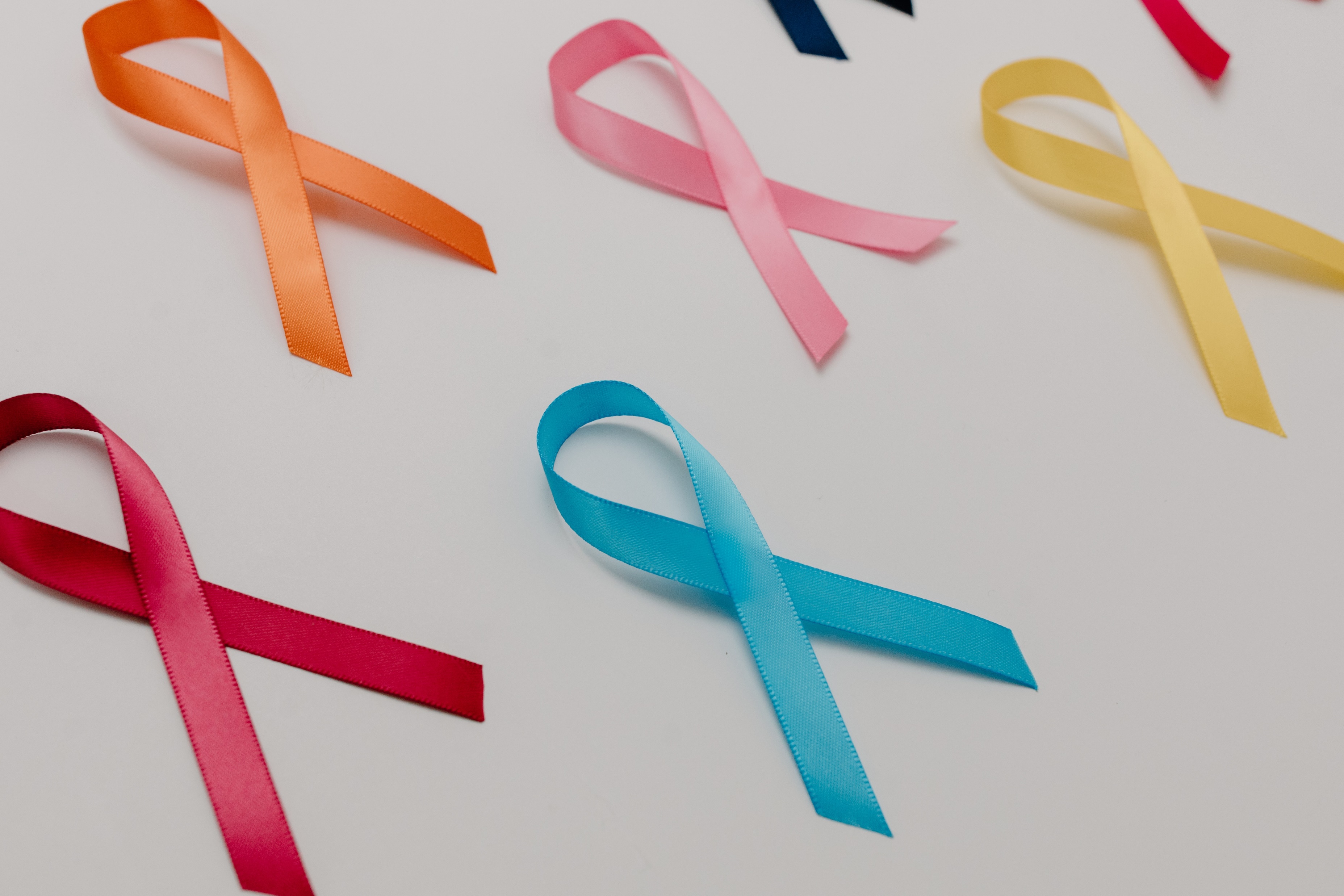 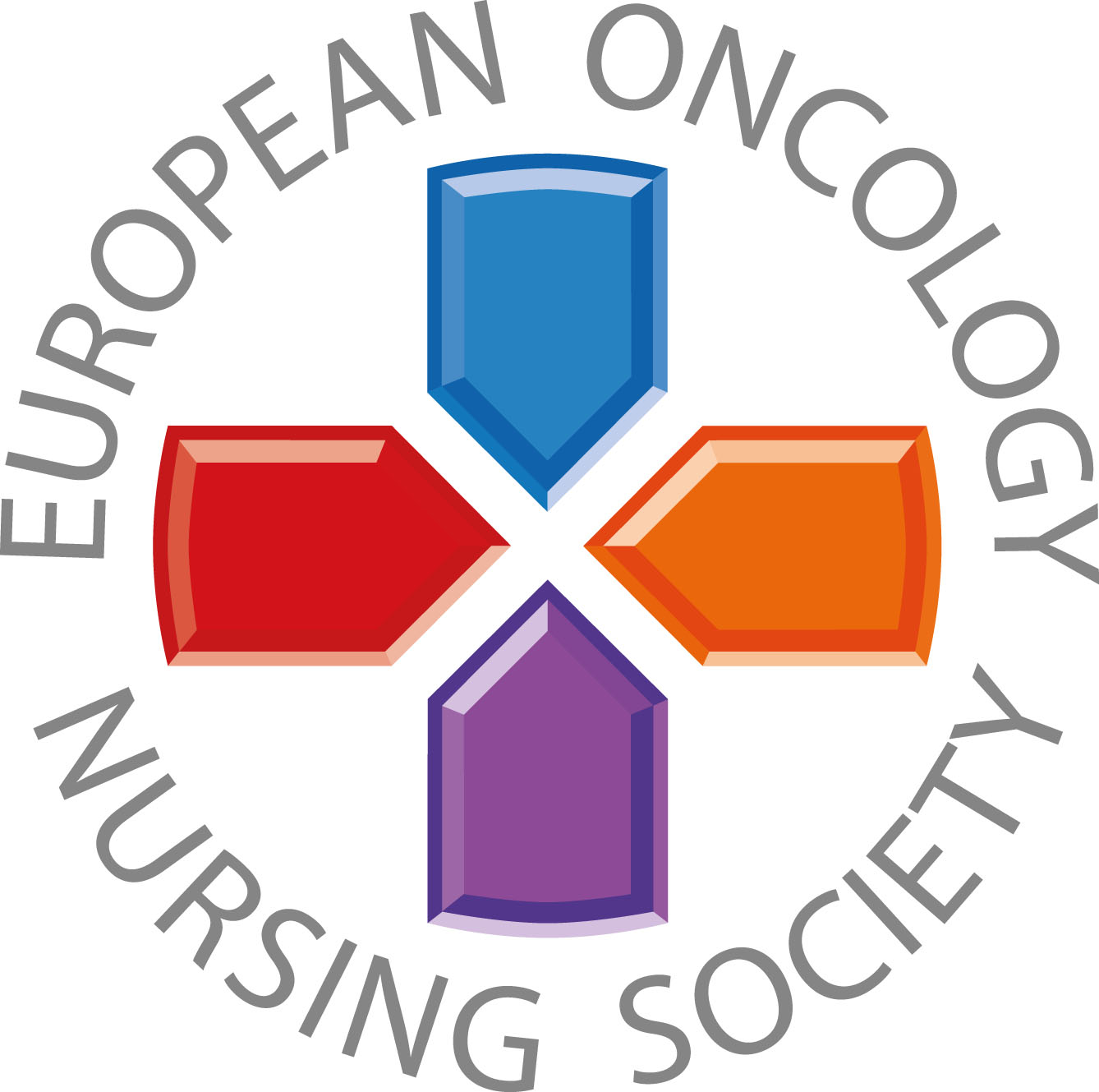 Konzumiranje alkoholnih proizvoda povezano je sa nastankom minimalno 8 tipova karcinoma
#PrEvCan #CANCERCODE
PrEvCan© kampanja inicirana je od strane EONS-a te djeluje u suradnji sa ključnim partnerom, ESMO-m.Više informacija možete pronaći na: www.cancernurse.eu/prevcan
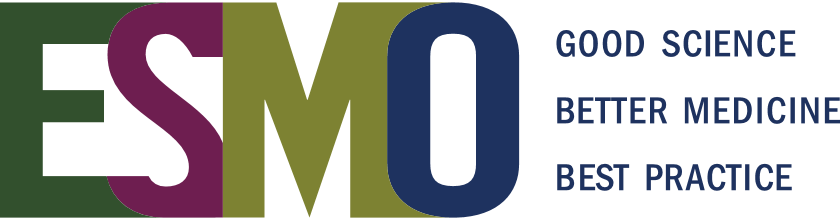 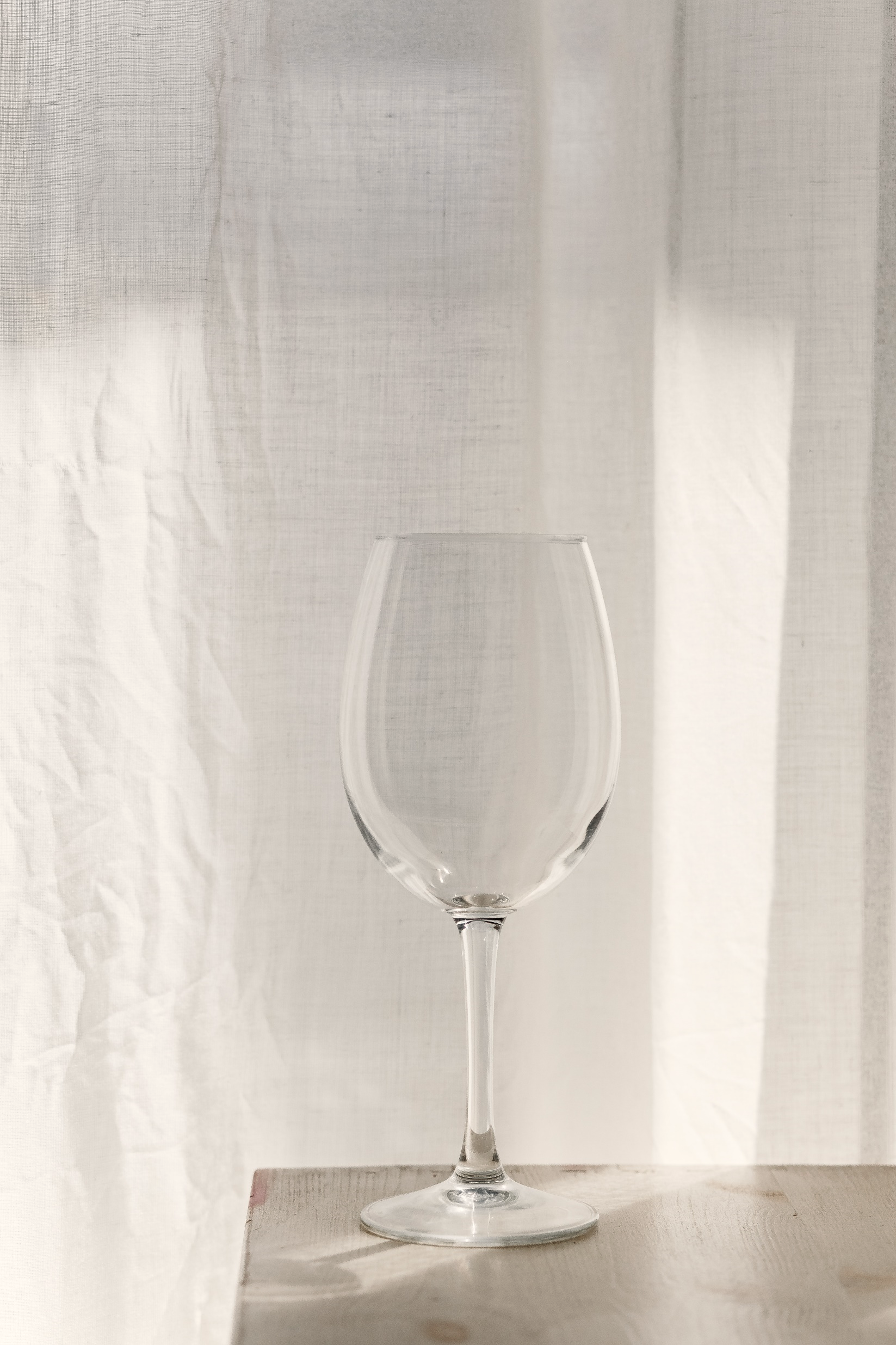 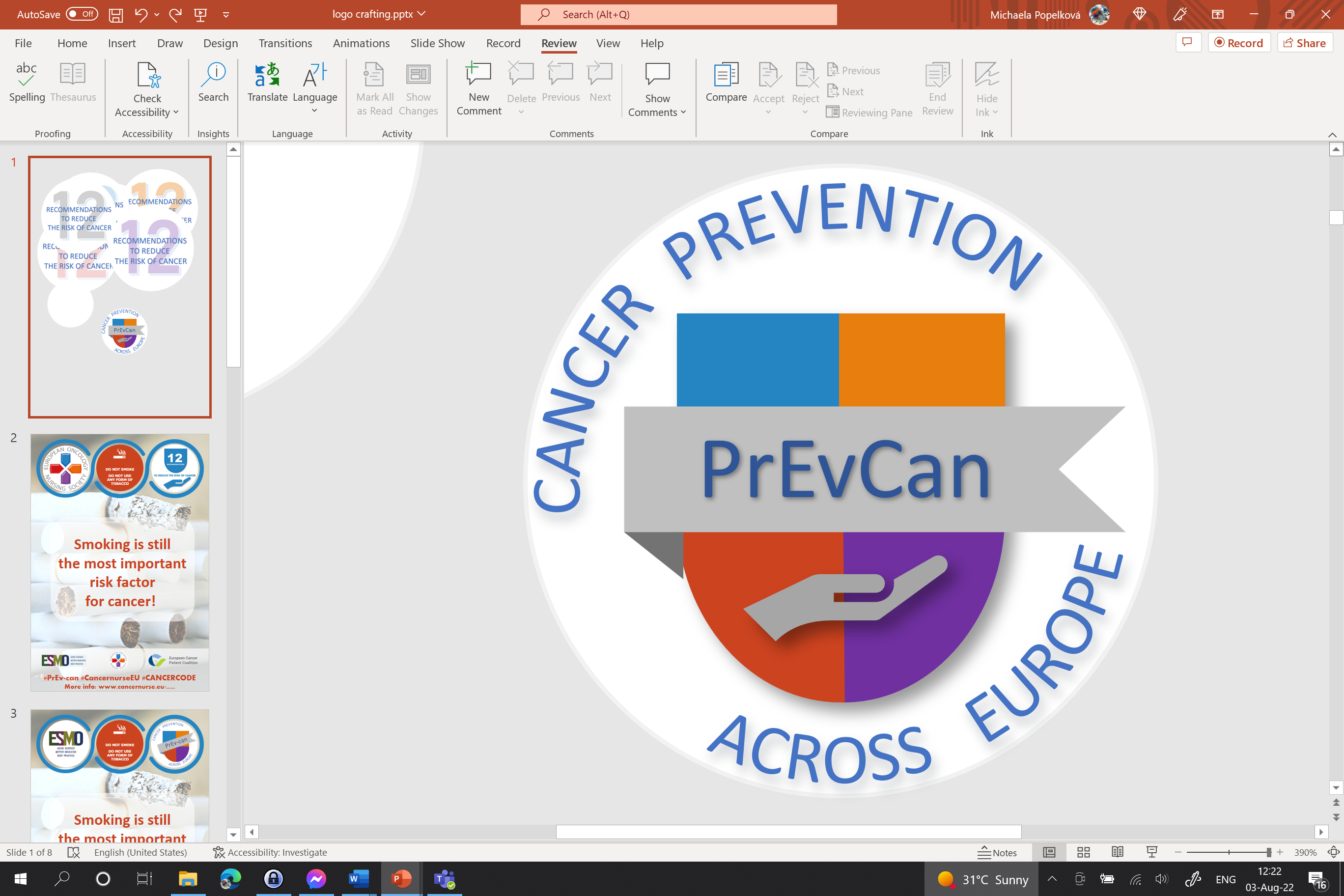 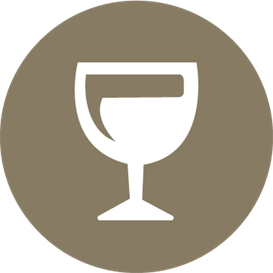 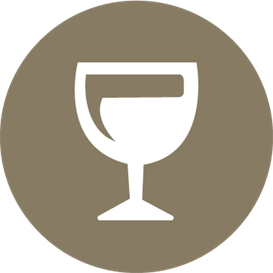 Ovdje umetnite logo vaše organizacije
AKO KONZUMIRATE ALKOHOL,BUDITE UMJERENI
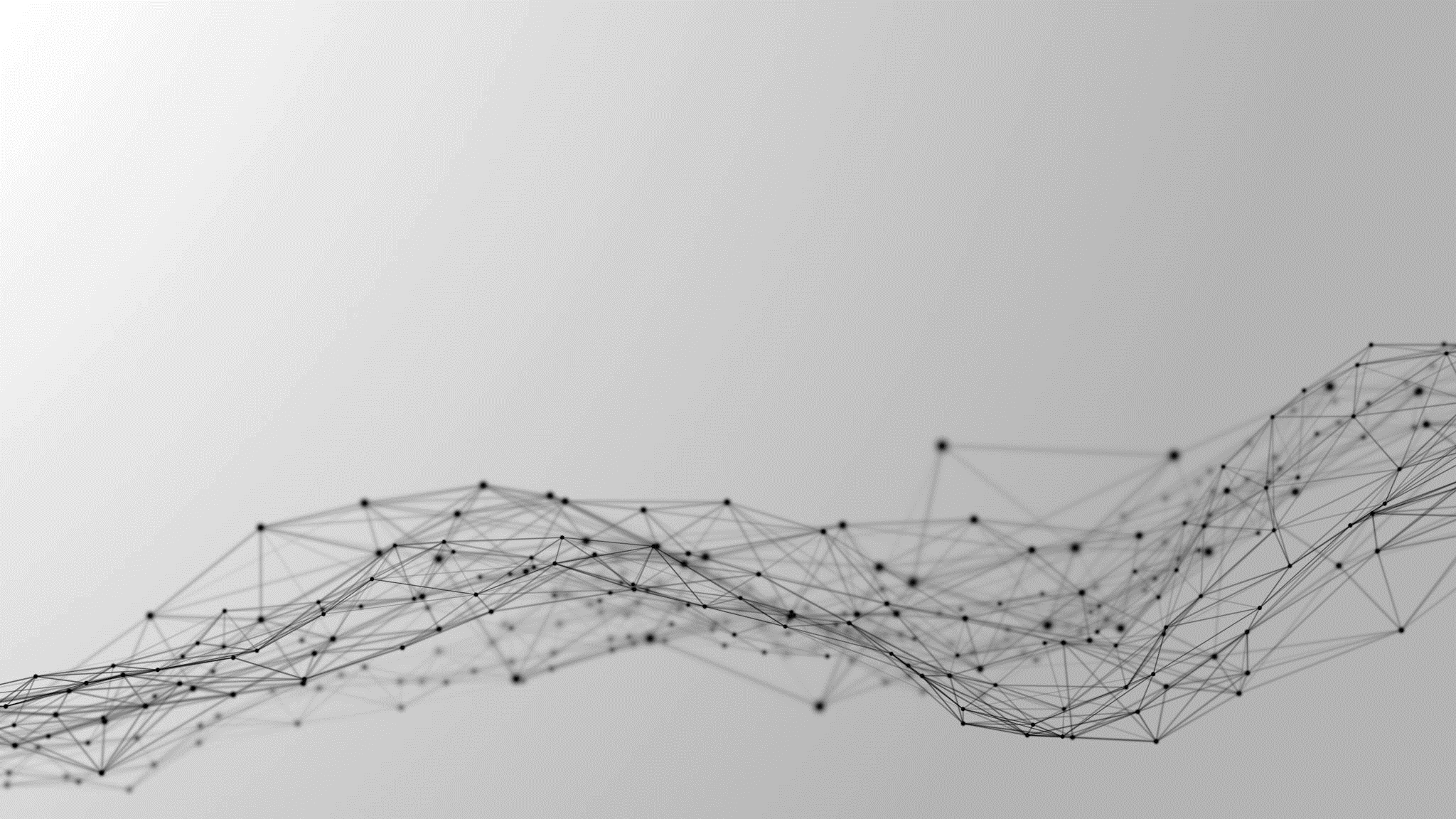 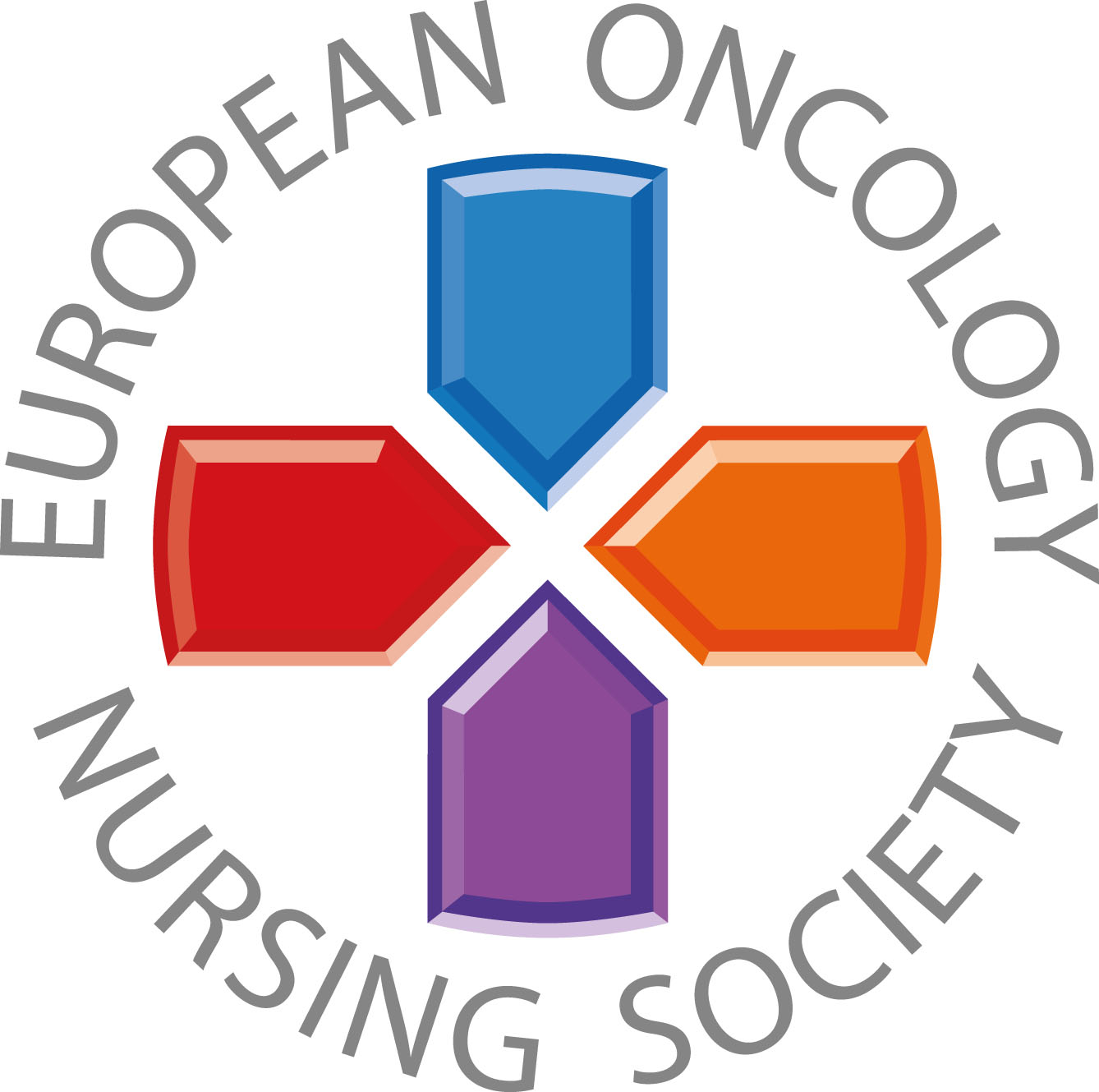 Što manje alkohola konzumirate, manji rizik imate za nastanak karcinoma
#PrEvCan #CANCERCODE
PrEvCan© kampanja inicirana je od strane EONS-a te djeluje u suradnji sa ključnim partnerom, ESMO-m.Više informacija možete pronaći na: www.cancernurse.eu/prevcan
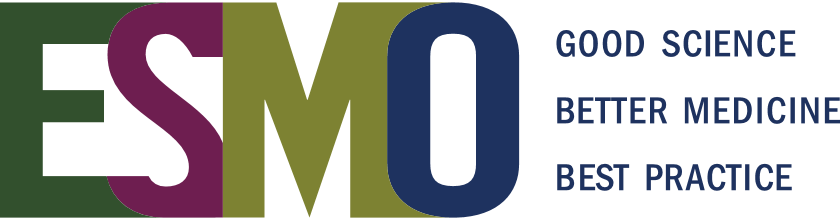 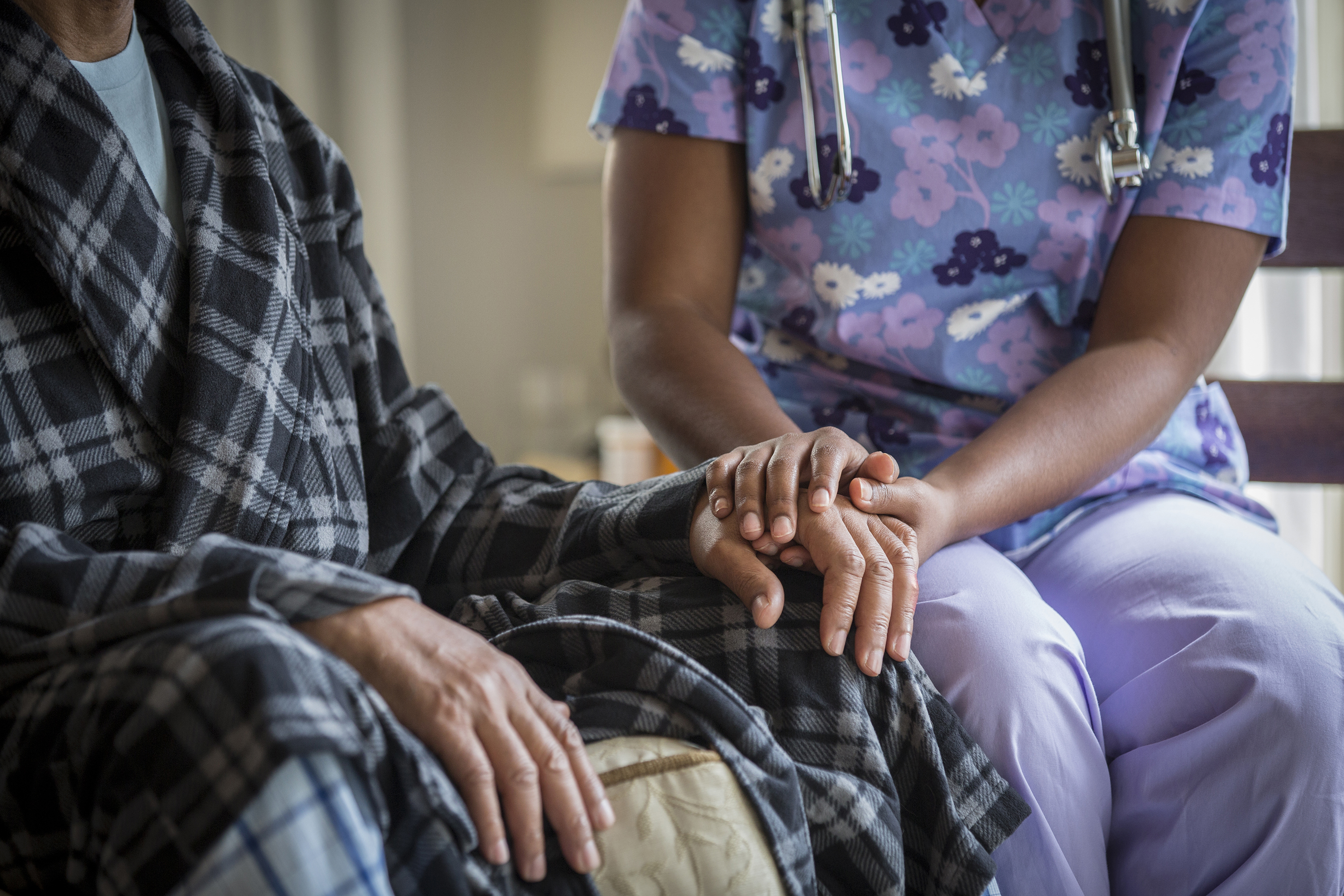 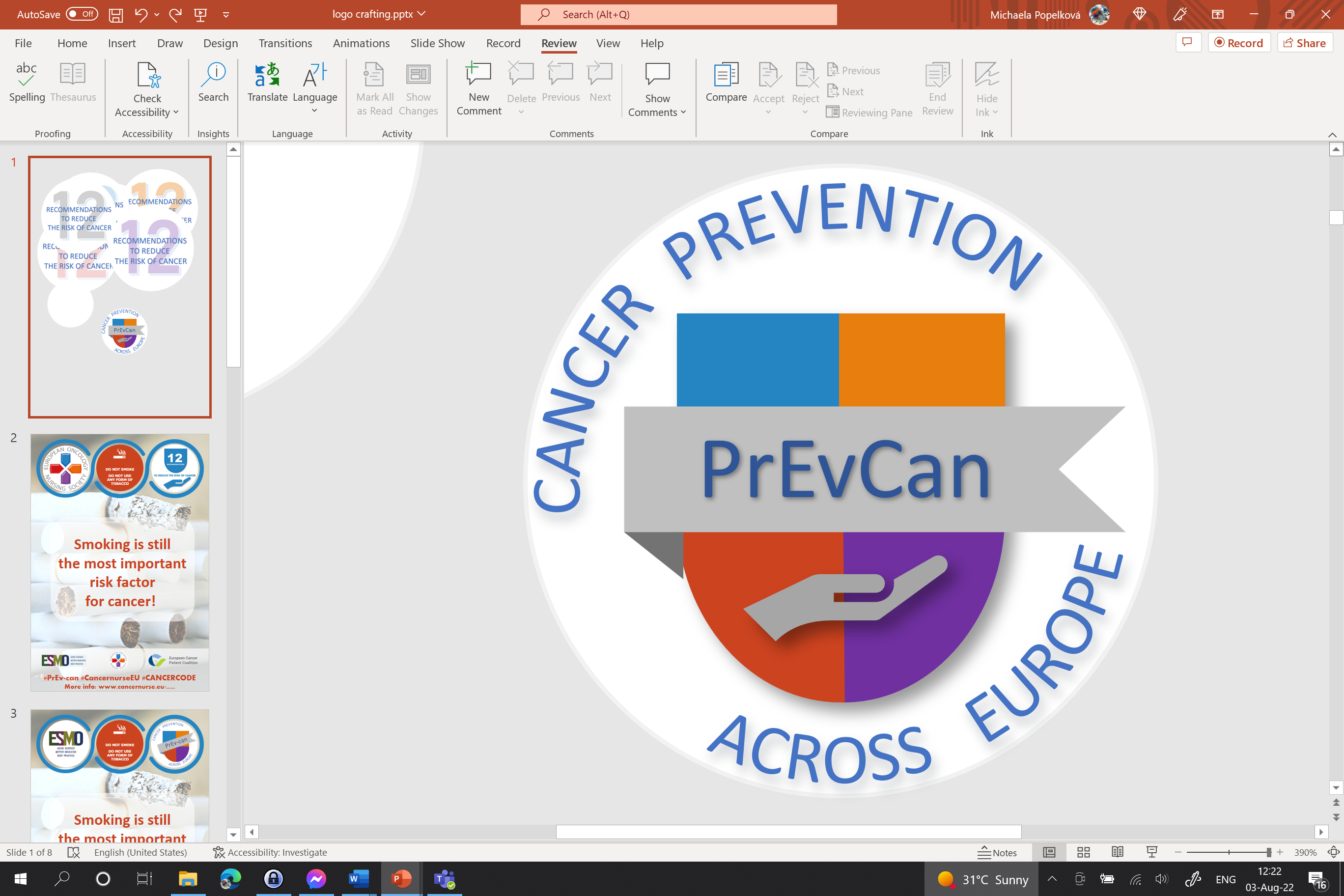 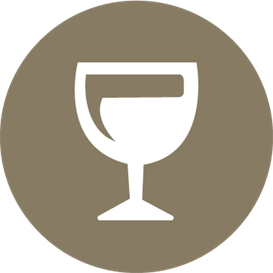 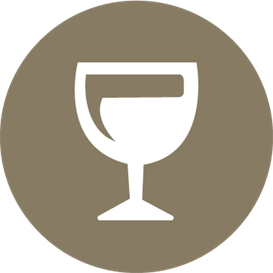 Ovdje umetnite logo vaše organizacije
AKO KONZUMIRATE ALKOHOL,BUDITE UMJERENI
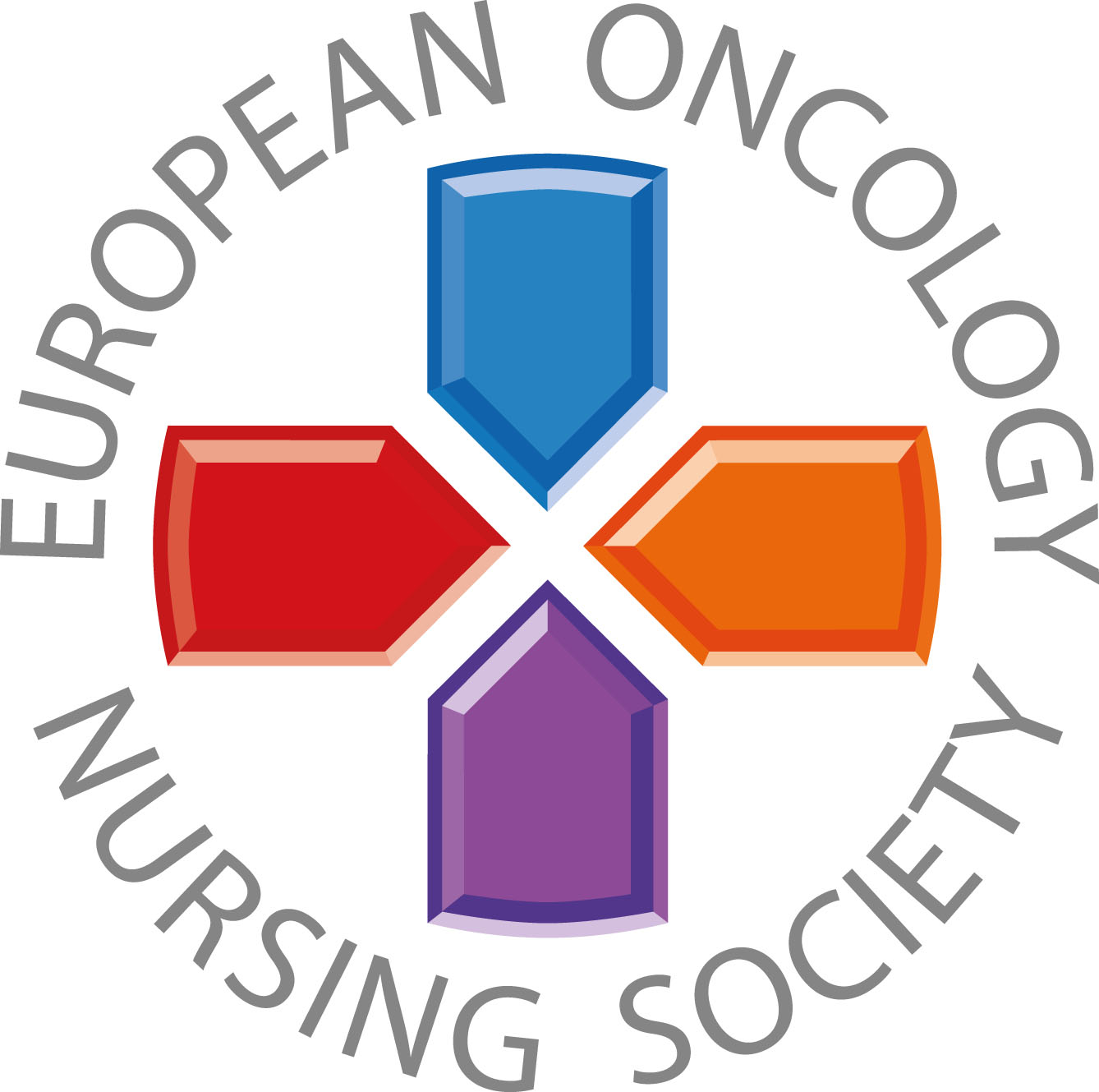 Upitajte svoju medicinsku sestru ili drugog zdravstvenog djelatnika za podršku.
#PrEvCan #CANCERCODE
PrEvCan© kampanja inicirana je od strane EONS-a te djeluje u suradnji sa ključnim partnerom, ESMO-m.Više informacija možete pronaći na: www.cancernurse.eu/prevcan
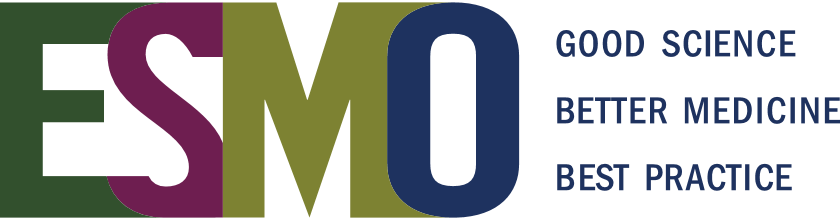 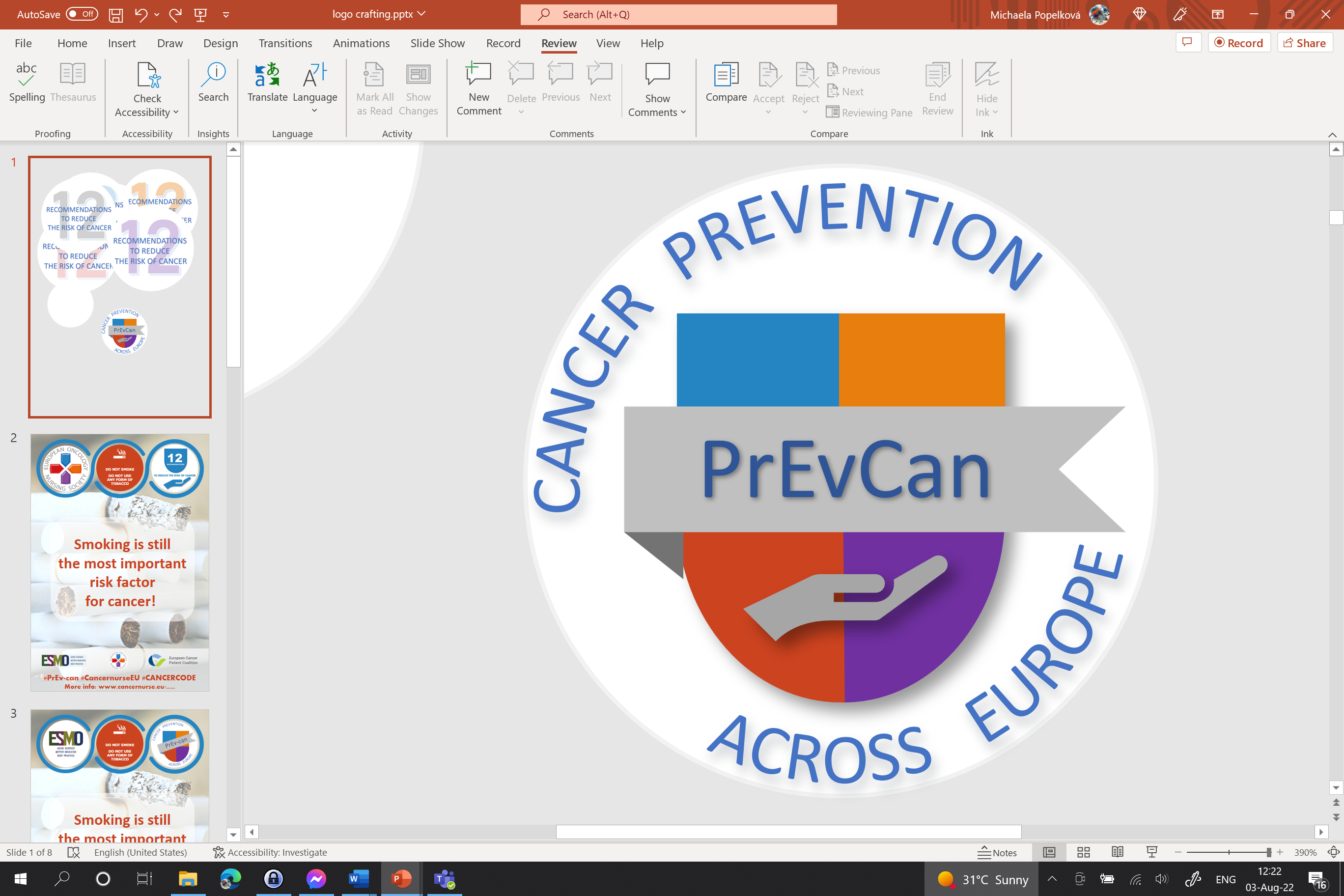 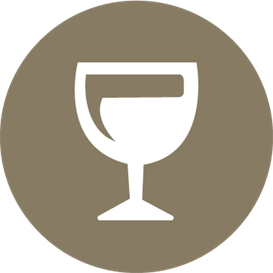 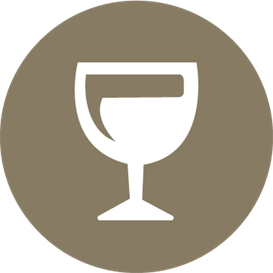 AKO KONZUMIRATE ALKOHOL,BUDITE UMJERENI
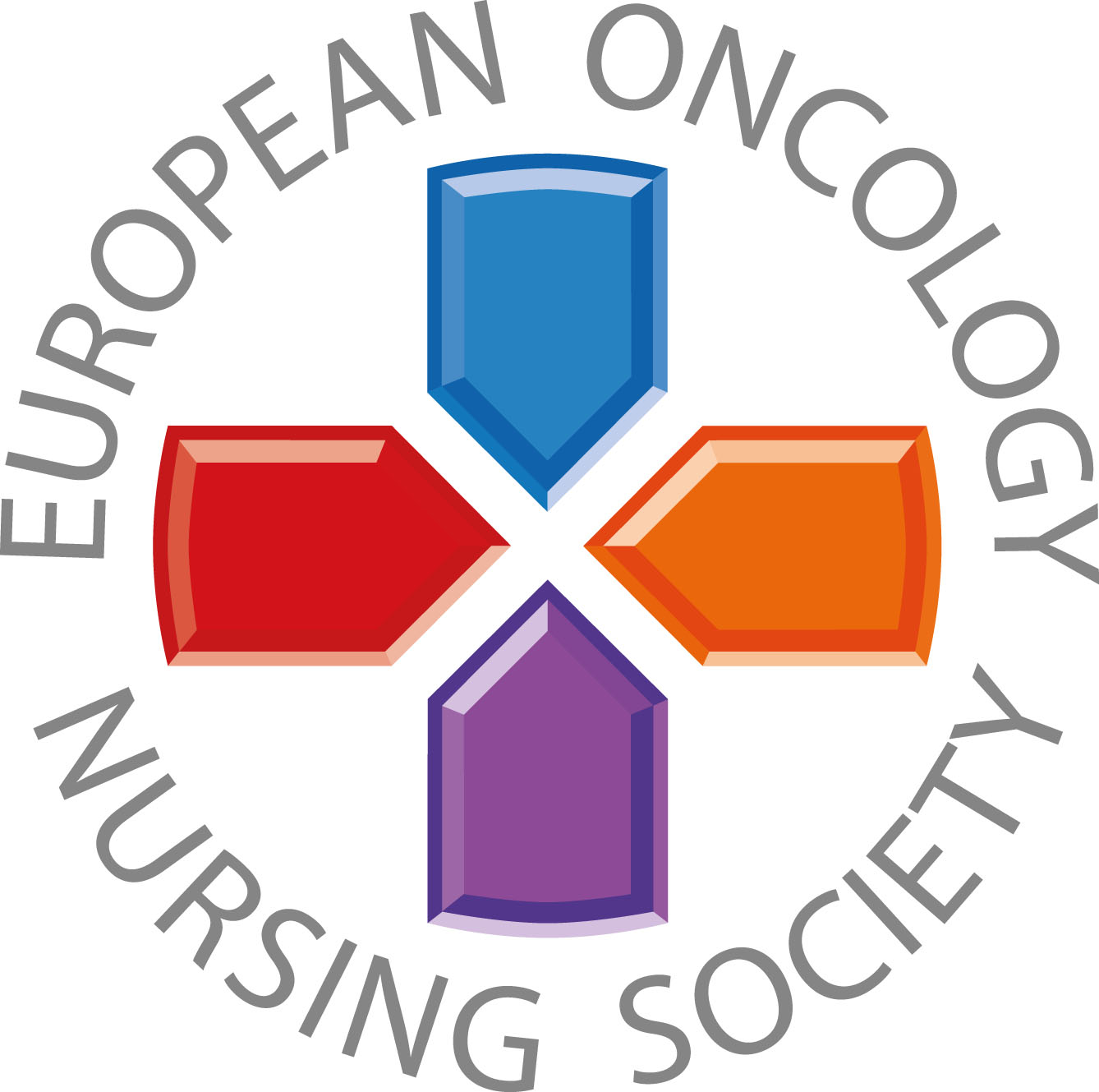 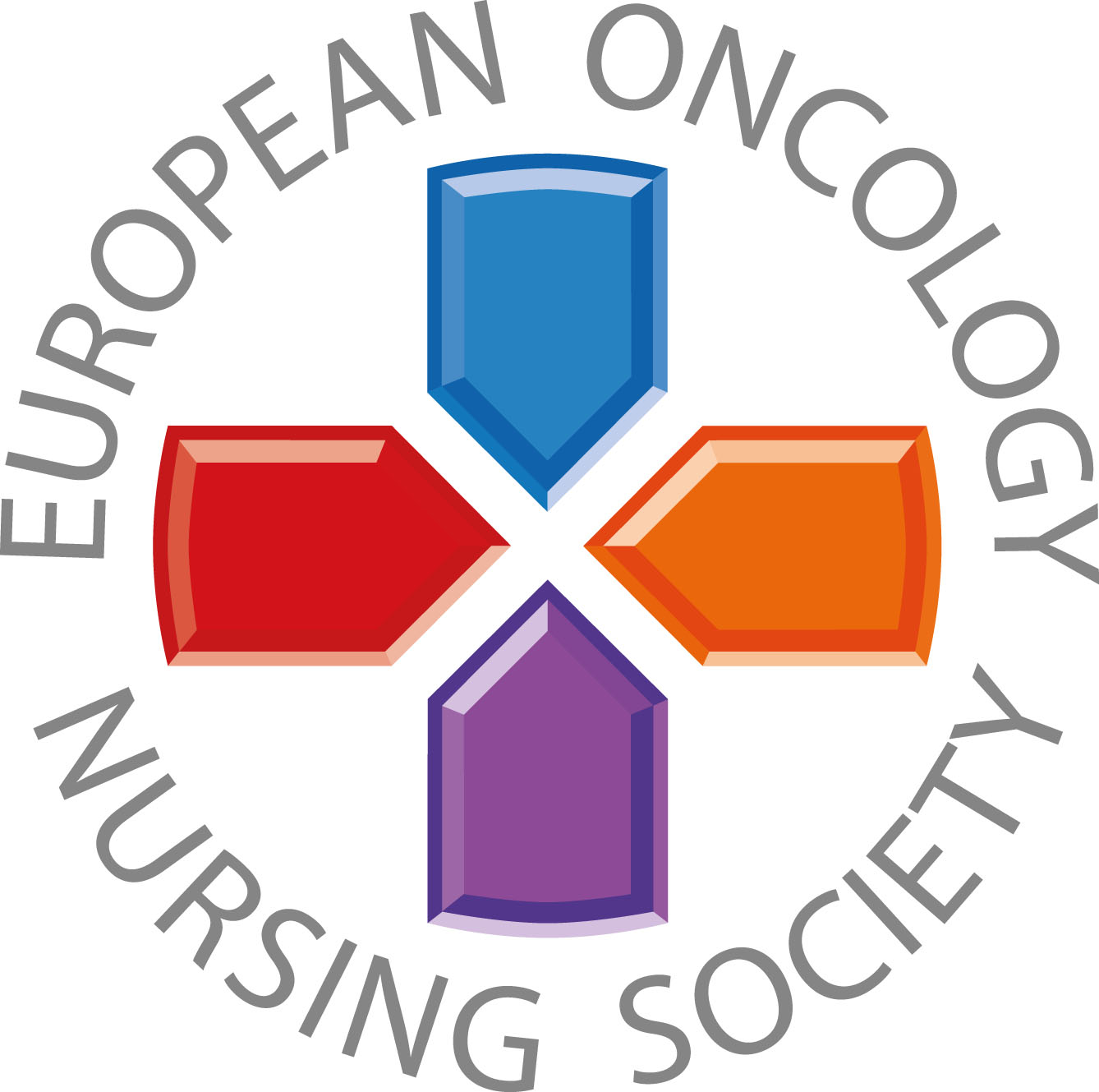 Poruke za zdravstvene stručnjake
#PrEvCan #CANCERCODE
PrEvCan© kampanja inicirana je od strane EONS-a te djeluje u suradnji sa ključnim partnerom, ESMO-m.Više informacija možete pronaći na: www.cancernurse.eu/prevcan
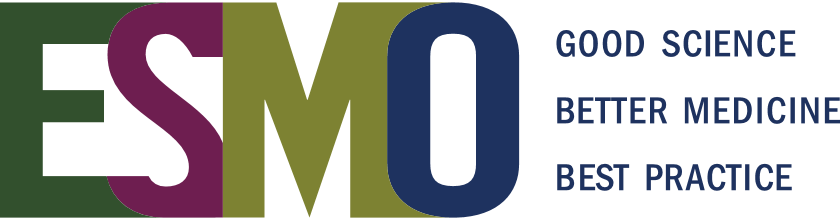 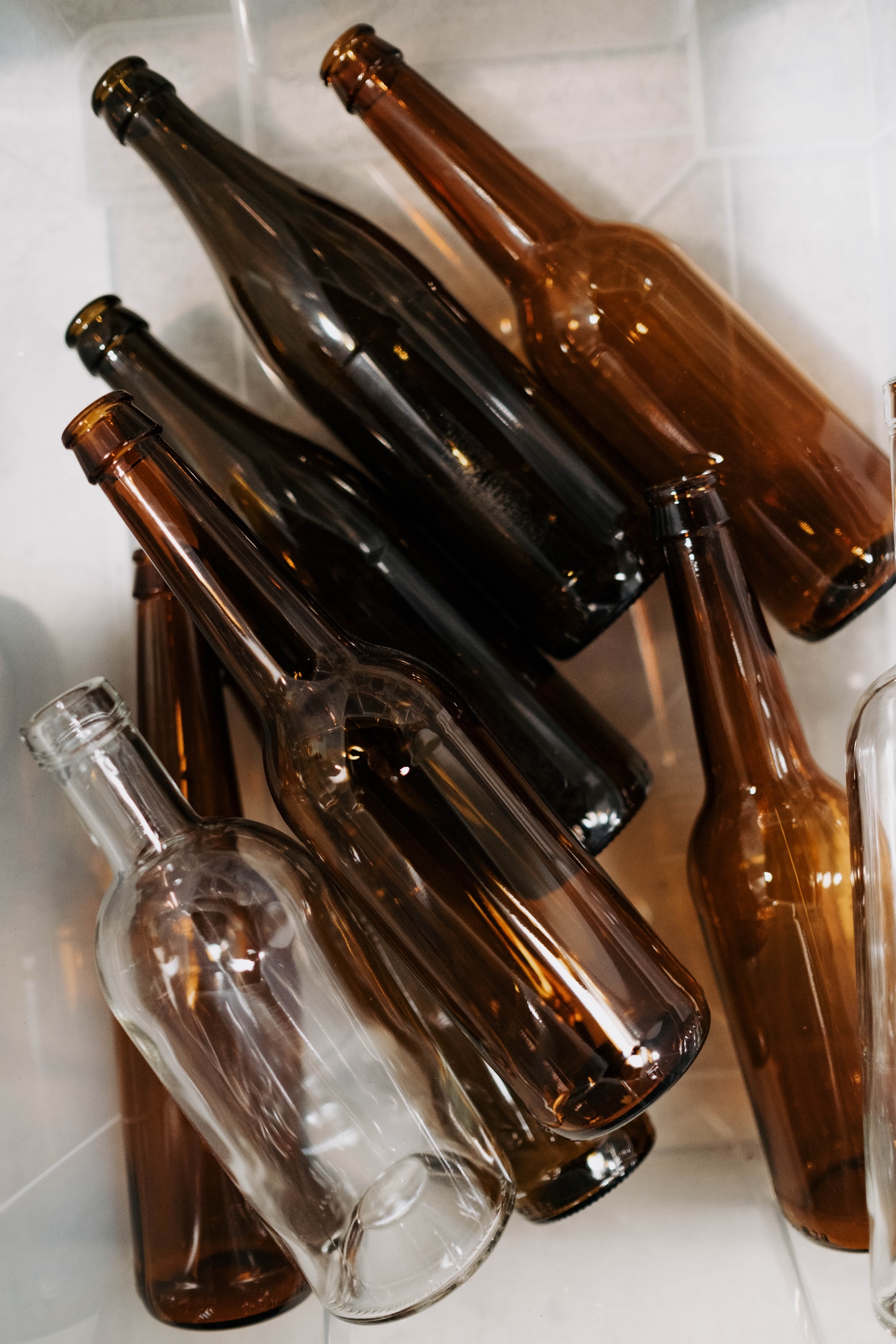 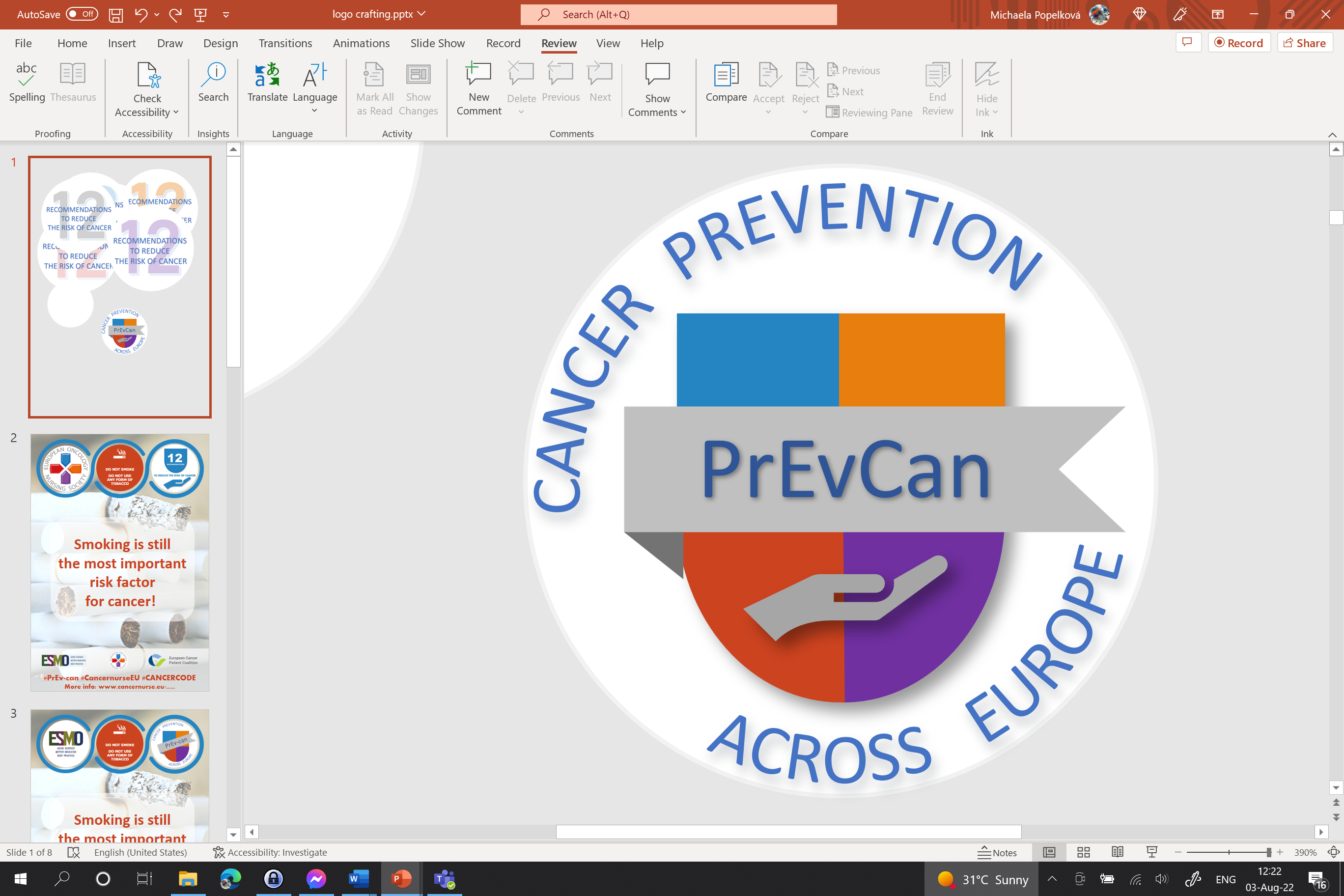 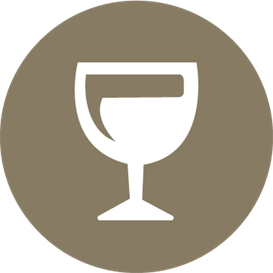 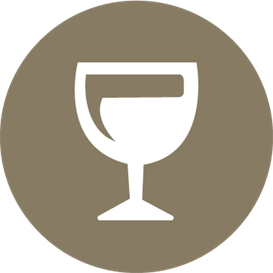 Ovdje umetnite logo vaše organizacije
AKO KONZUMIRATE ALKOHOL,BUDITE UMJERENI
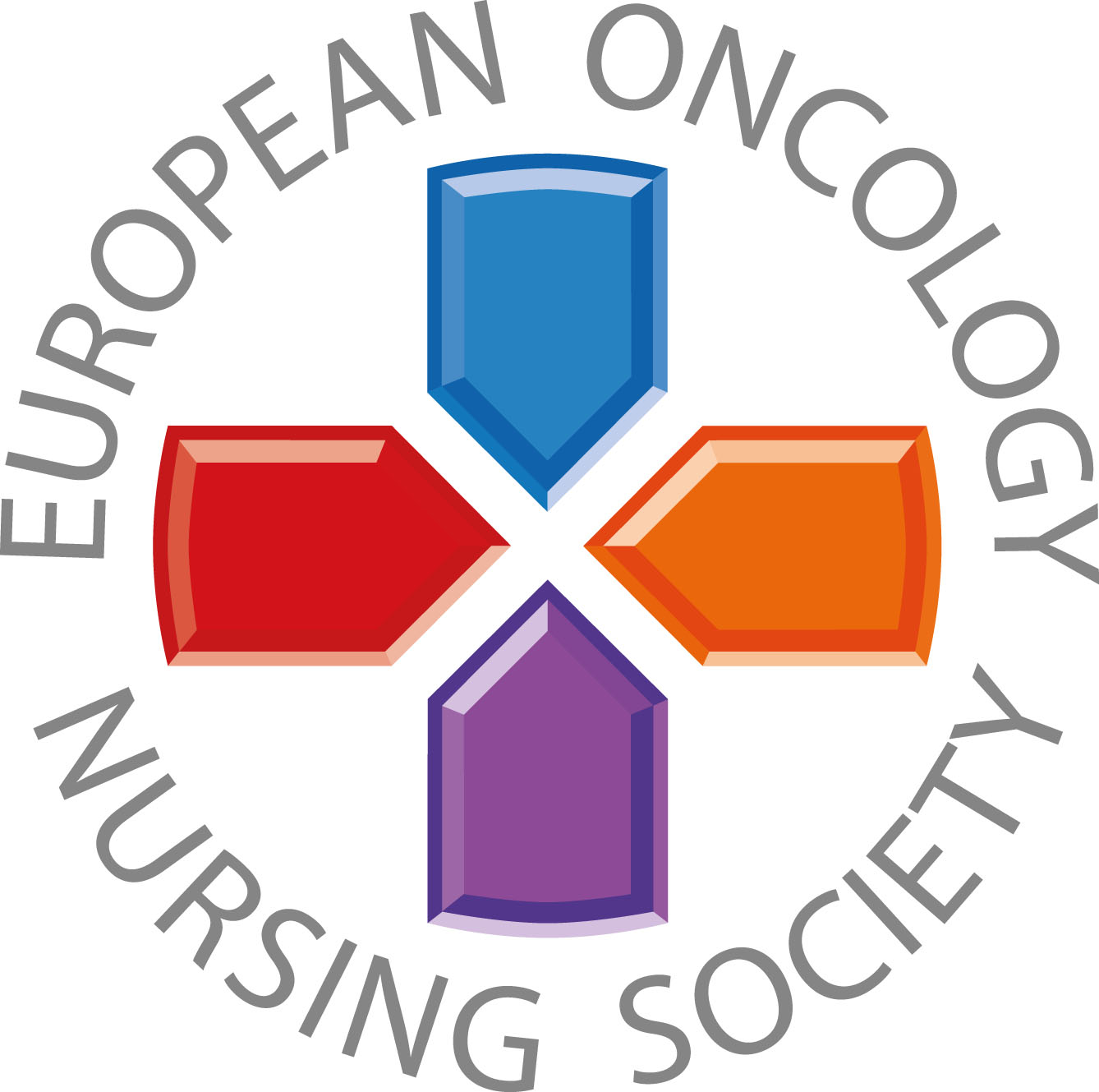 Uvijek pristupite pacijentu vezano uz informacije o konzumaciji alkoholnih proizvoda
#PrEvCan #CANCERCODE
PrEvCan© kampanja inicirana je od strane EONS-a te djeluje u suradnji sa ključnim partnerom, ESMO-m.Više informacija možete pronaći na: www.cancernurse.eu/prevcan
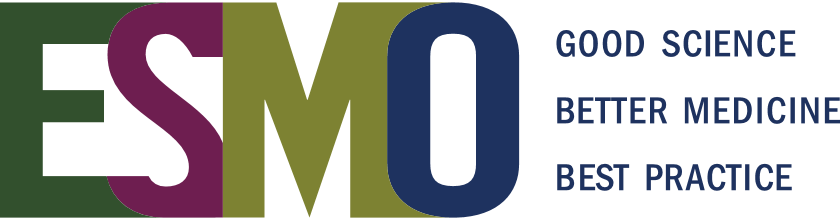 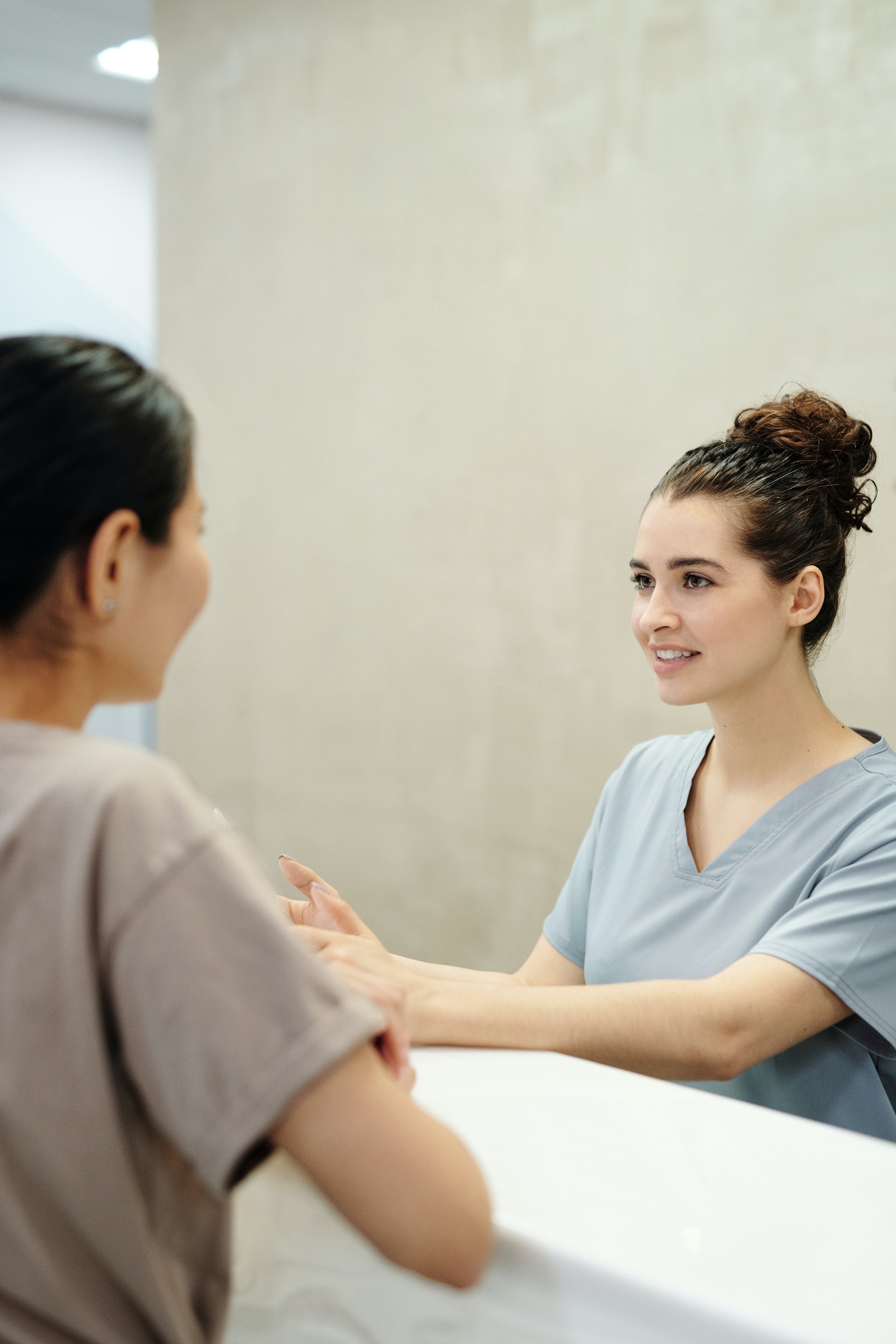 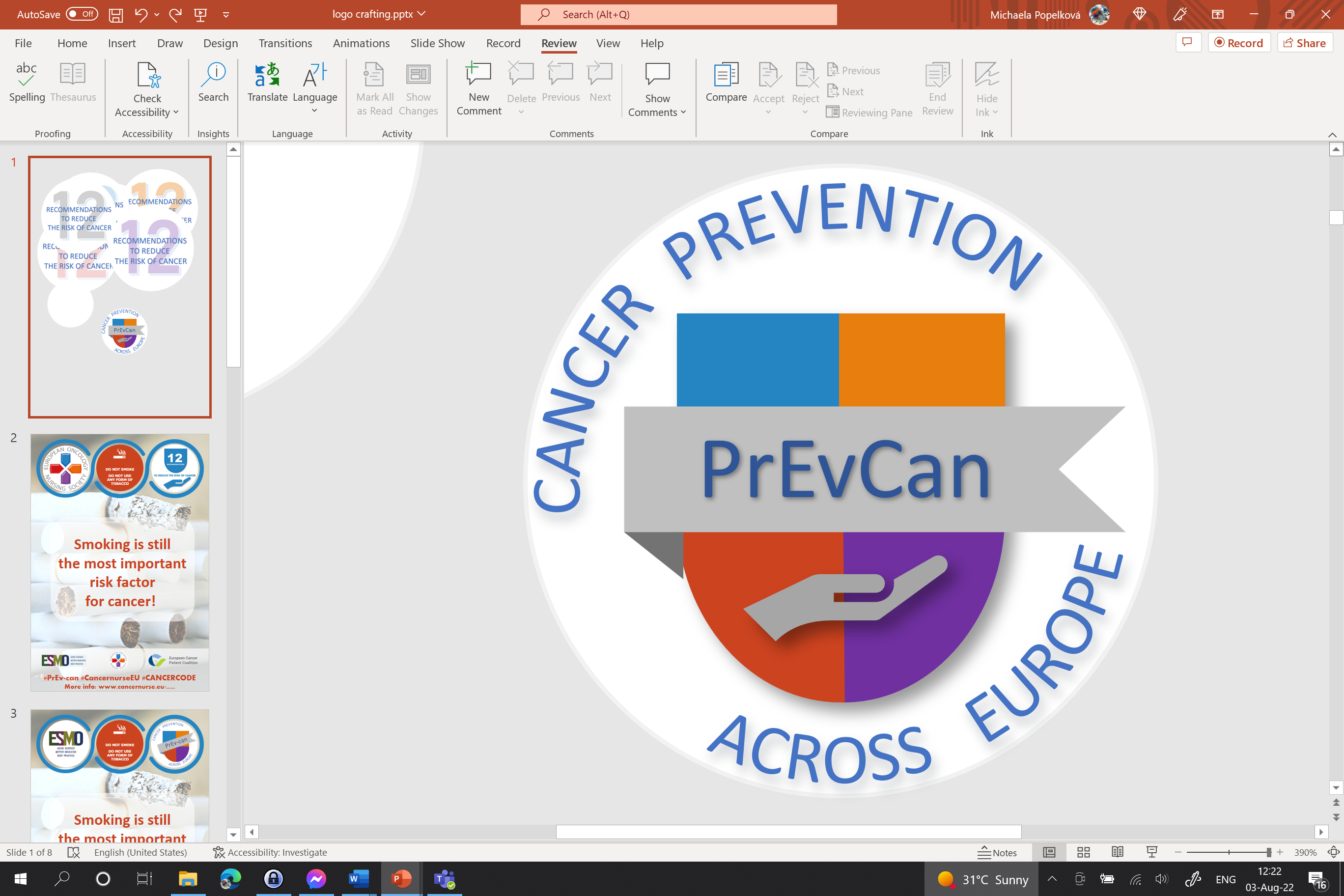 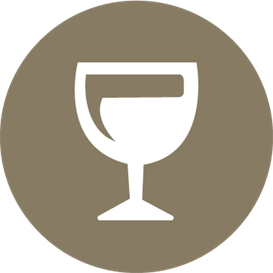 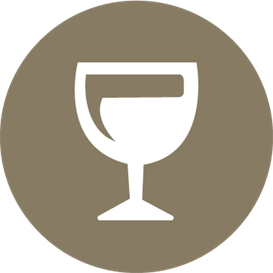 Ovdje umetnite logo vaše organizacije
AKO KONZUMIRATE ALKOHOL,BUDITE UMJERENI
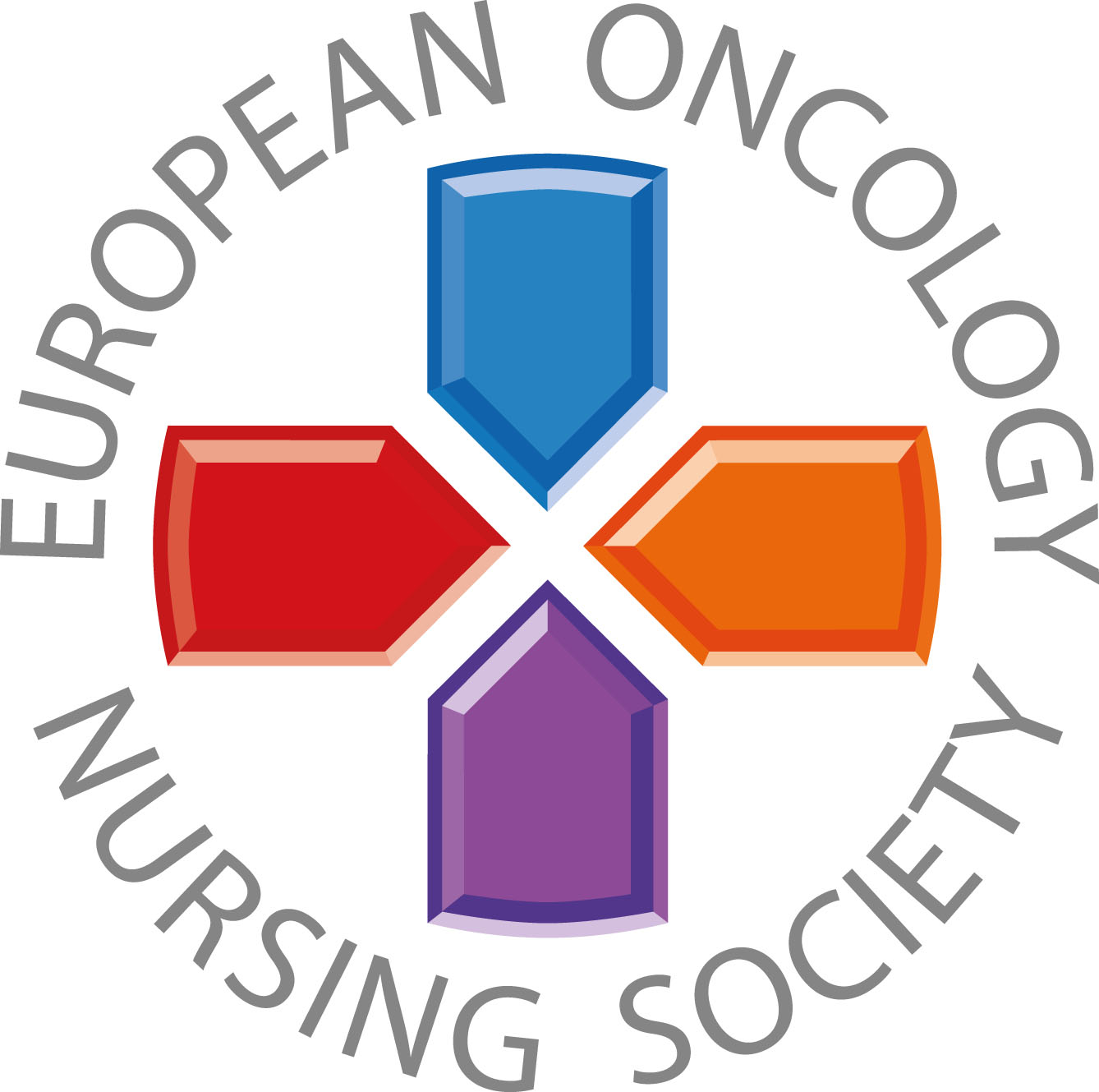 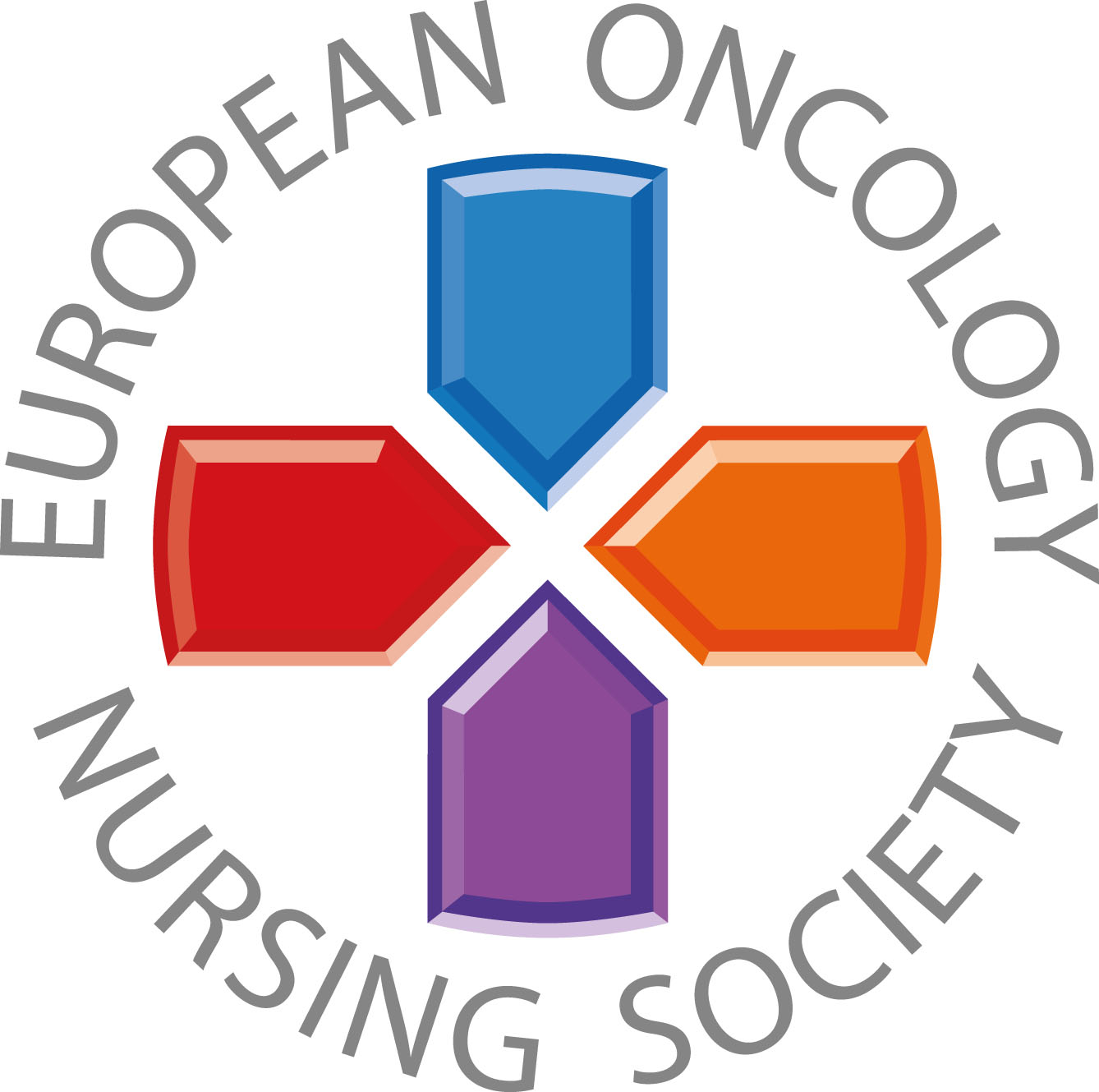 Ponudite savjet, podršku i kontinuirano praćenje pacijentovog stanja
#PrEvCan #CANCERCODE
PrEvCan© kampanja inicirana je od strane EONS-a te djeluje u suradnji sa ključnim partnerom, ESMO-m.Više informacija možete pronaći na: www.cancernurse.eu/prevcan
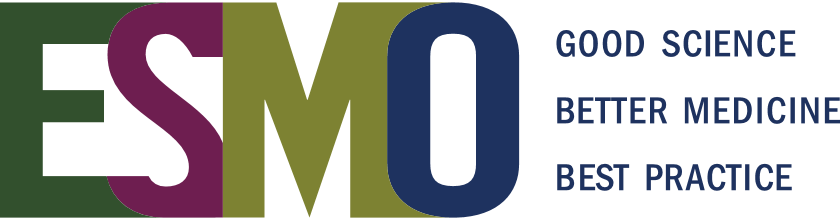 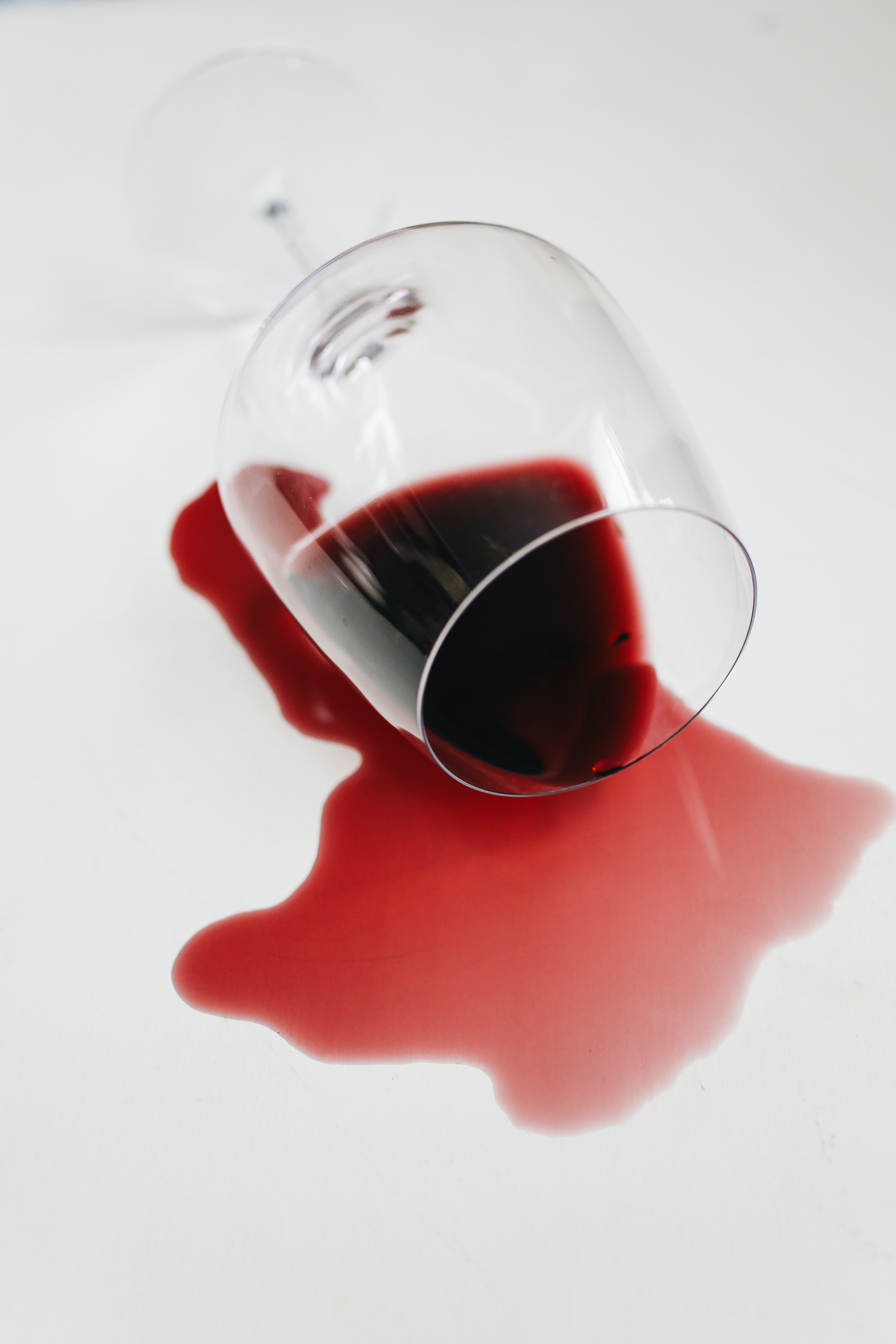 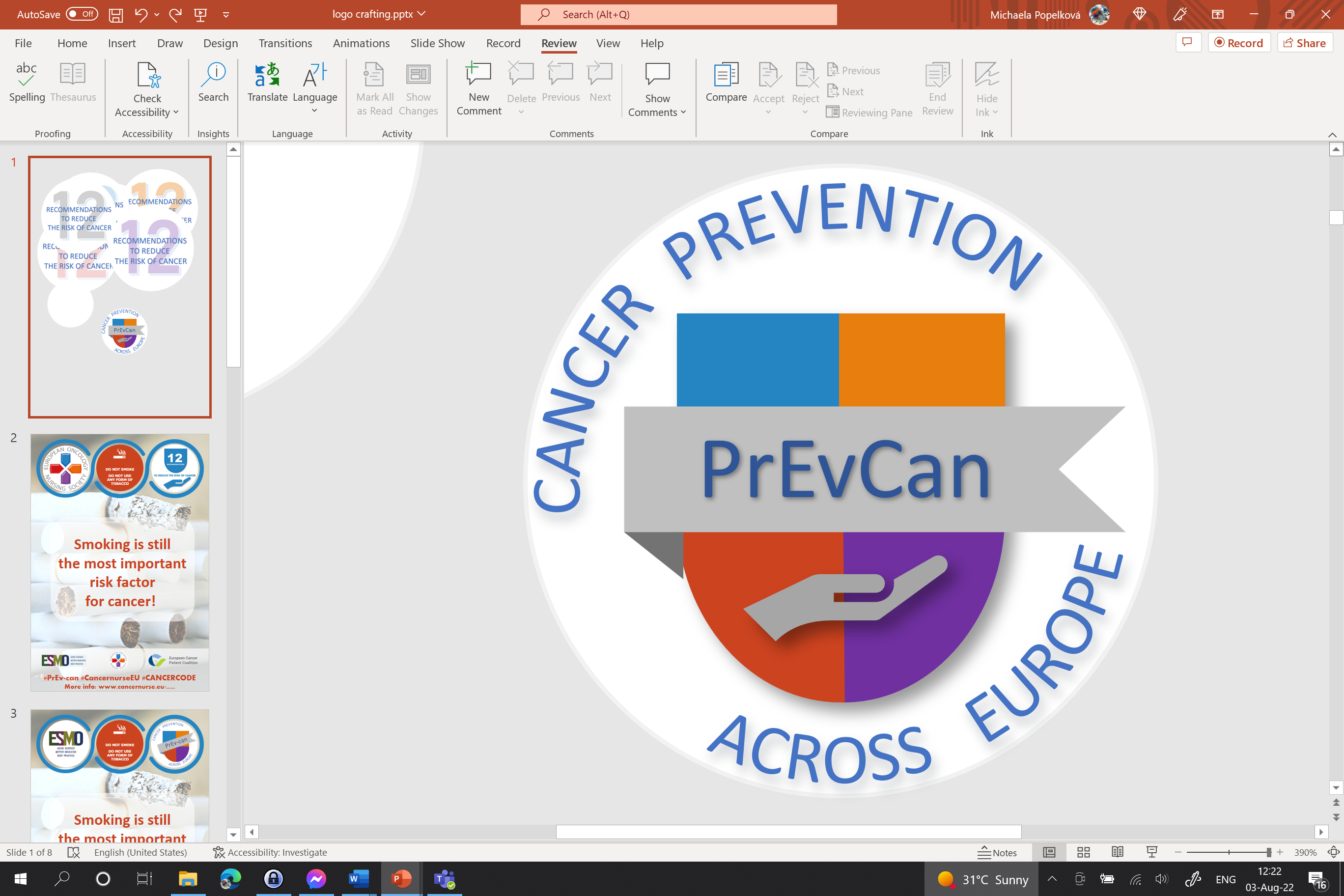 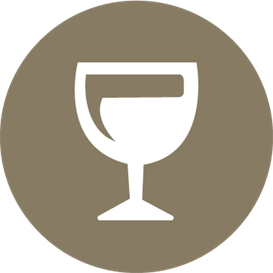 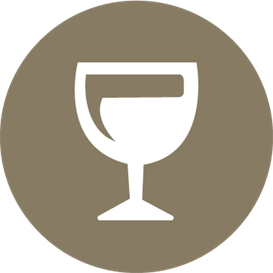 Ovdje umetnite logo vaše organizacije
AKO KONZUMIRATE ALKOHOL,BUDITE UMJERENI
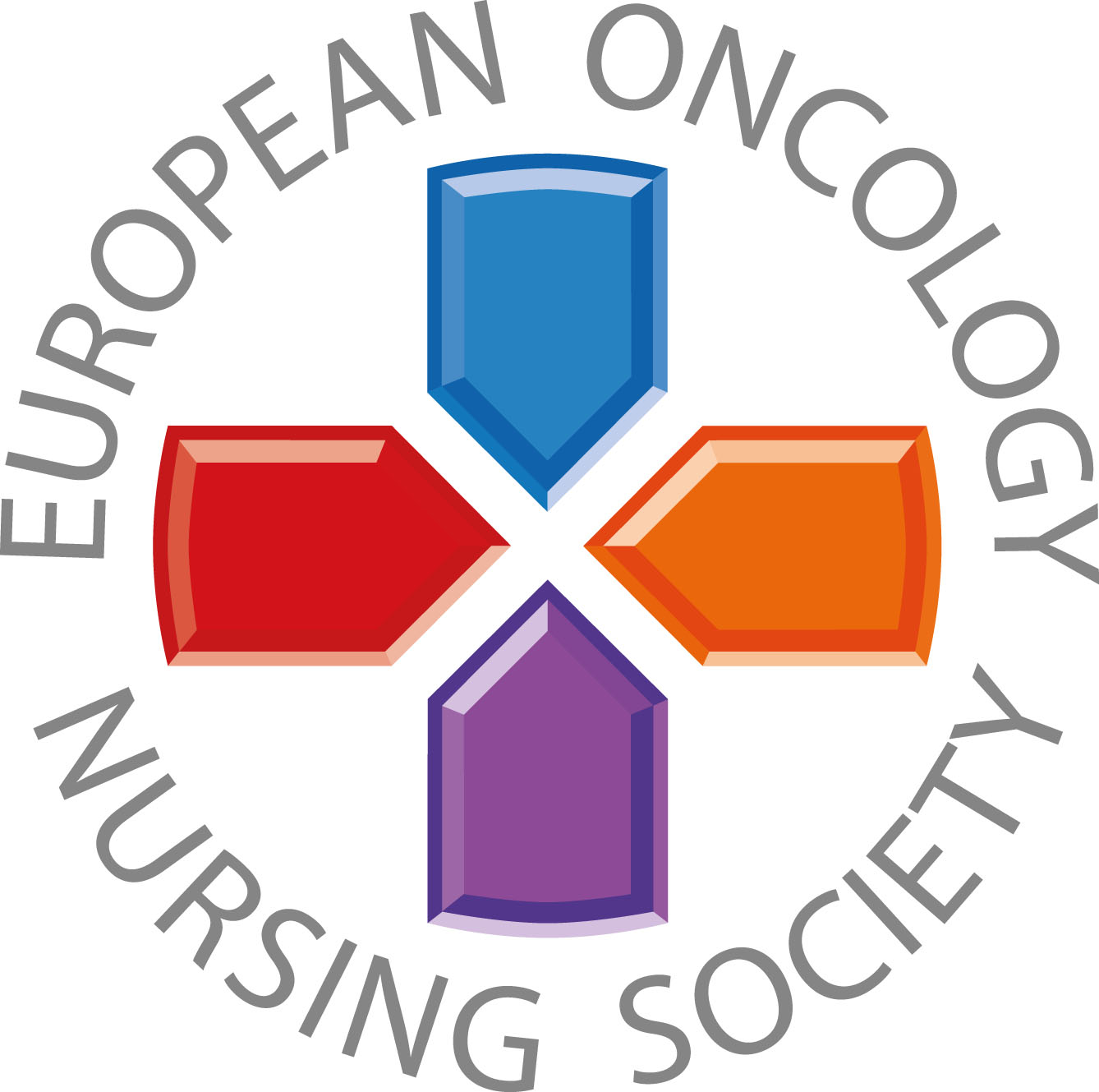 Stavi svoju fotku
Prilagođena poruka
#PrEvCan #CANCERCODE
PrEvCan© kampanja inicirana je od strane EONS-a te djeluje u suradnji sa ključnim partnerom, ESMO-m.Više informacija možete pronaći na: www.cancernurse.eu/prevcan
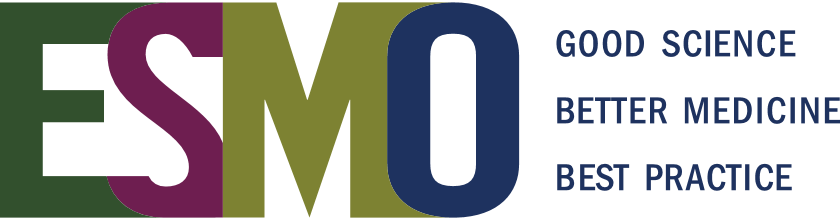